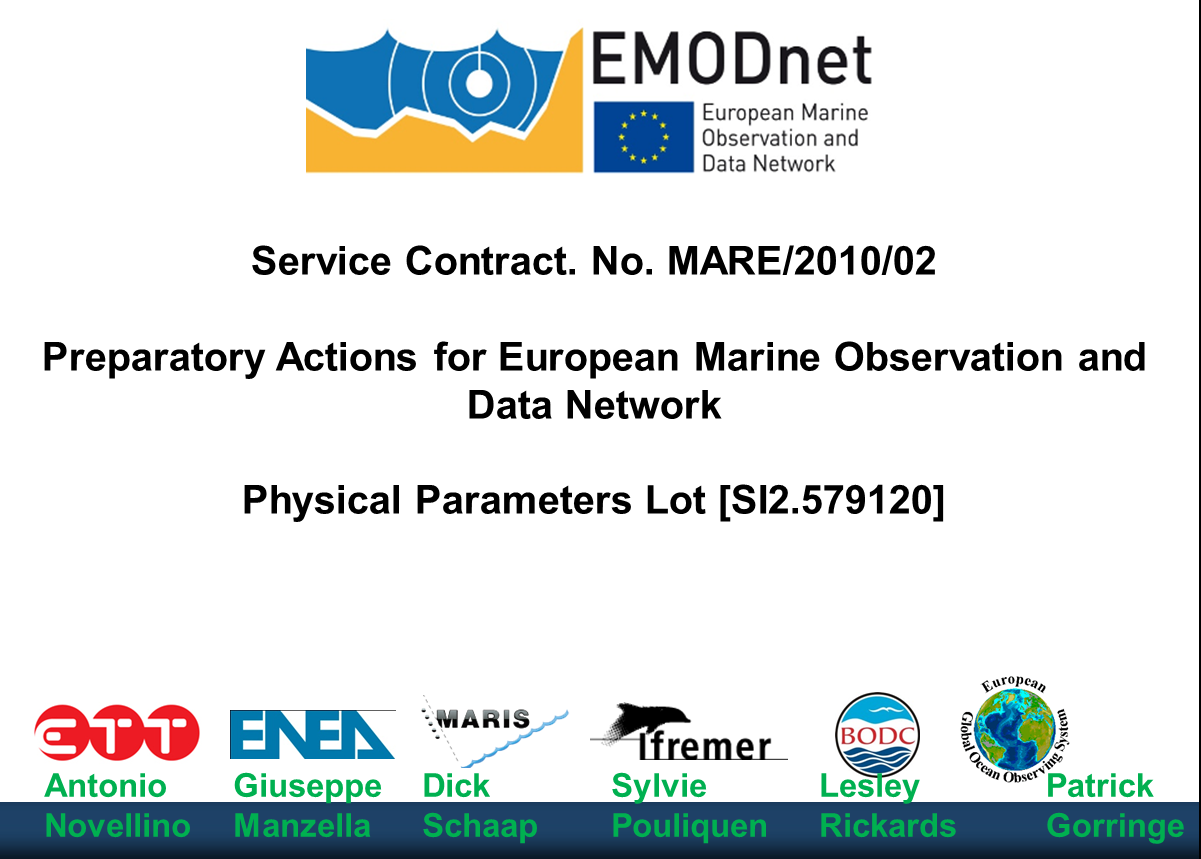 Antonio 
Novellino
Giuseppe 
Manzella
Dick
Schaap
Sylvie
Pouliquen
Lesley
Rickards
Patrick
Gorringe
Marine Knowledge 2020
Marine Knowledge 2020 brings together marine data from different sources with the aim of:
helping industry, public authorities and researchers find the data and make more effective use of them to develop new products and services.
improving our understanding of how the seas behave.
Why EU-level action?
National data do not tell us all we need to know about the seas as a global system connected by shifting winds, seasonal currents and migrating species; analysis at European level is essential.
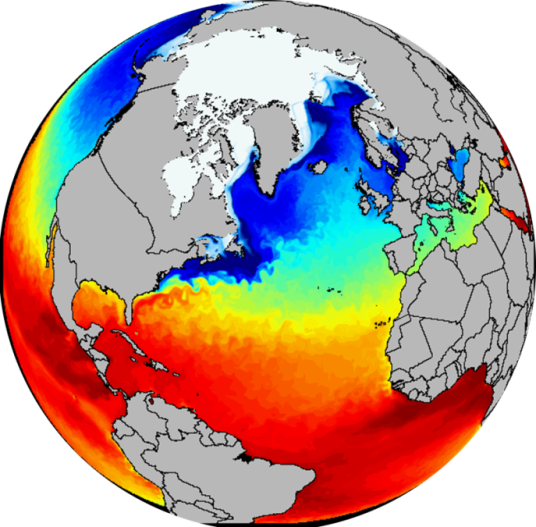 http://ec.europa.eu/maritimeaffairs/policy/marine_knowledge_2020/
ur - EMODnet
The EU practical answer:
Support better discovery of data (INSPIRE Directive), free access to data and few restrictions on use and re-use of data (Environmental Information Directive and Public Sector Information Directive)
Support to the Shared Environmental Information System SEIS (in collaboration with EEA) to modernise and simplify the collection, exchange and use of the data and information required for the design and implementation of environmental policy 
	(WISE-marine is the marine component of SEIS)
Push the integration of different national and local marine and observation systems into a coherent European system:  ur-EMODnet 
Development of the European Marine Observation and Data Network - EMODnet by pilot actions and thematic assembly groups -  	Hydrography, Geology, Biology, Chemistry, Habitats, Physics
EMODnet Physics
Contributes towards the definition of an operational European Marine Observation and Data Network (EMODnet) 
Contributes to developing the definition of the Global Monitoring for Environment and Security (GMES) marine core service, WISE-Marine and SEIS
Provides free and open access to marine archived and real-time data from: 
Fixed stations, Ferryboxes, (Euro)Argo*, Gliders*, HF Radars*
metadata to these parameters using EMODnet/INSPIRE standards. 
Parameters: 
Temperature, Sea Level, Salinity, Winds, Waves, Currents, Light Attenuation, Ice Coverage*, Sea level trends* 
Geographical coverage: 
All European Sea Basins.
Determines how well the data meet the needs of users.
* Follow up call
EU Marine Information Infrastructures
project
program
project
DG 
RESEARCH & INNOVATION

FP7

SeaDataNet







www.seadatanet.org
DG 
MARITIME AFFAIRS
& FISHERIES
 
Ur- EMODnet








www.emodnet-physics.eu
DG 
ENTERPRISE & INDUSTRY

GMES

MyOcean





www.myocean.eu
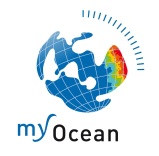 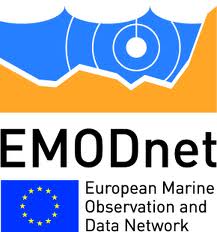 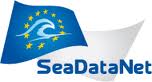 EuroGOOS
Operational Oceanography community
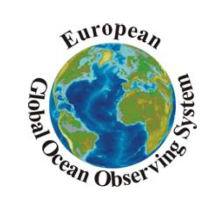 MyOcean
MyOcean is a GMES marine information service
Provides free and open access to real-time and delayed mode « ocean monitoring and forecasting » information 
Is based on the combination of satellite, in situ observations and assimilative ocean models 
Relays to global oceans and European seas
Provides free and open access to products 
Currents, Temperature, Salinity, Sea Level, Sea Ice, Surface winds, Biogeochemistry) – 239 products
two types of in situ products on Global and regional portals: 
NRT ones , available within a few hours to a week from acquisition, Quality controlled using homogeneous automatic procedures
Delayed ones , updated yearly , integrating historical T&S data coming from SeaDataNet, ROOS et JCOMM , validated scientifically for reanalisis activities
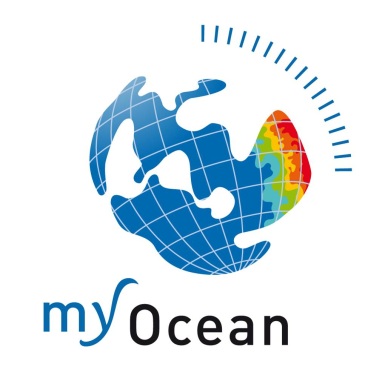 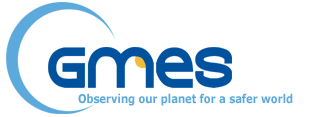 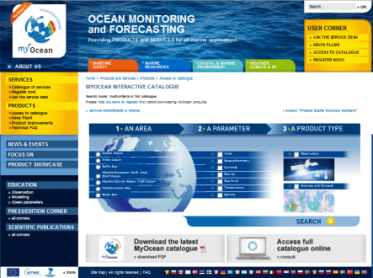 SeaDataNet
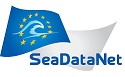 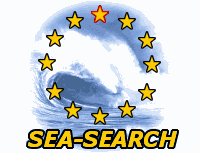 SeaDataNet is a marine information system 
connects  the National Oceanographic Data Centres - NODC
EDMO: European Directory of Marine Organisations (>2200 entries)
EDMED: European Directory of Marine Environmental Data sets (>3000 entries)
EDMERP: European Directory of Marine Environmental Research Projects (>2500 entries)
CSR: Cruise Summary Reports (>31500 entries)
EDIOS: European Directory of Ocean-observing Systems
provides access to archived multidisciplinary datasets of in situ observations relevant  to the  monitoring of the ocean state and health
Develops CDI – Common Data Index (ISO 19115)
EU.FP5 2002-05 




EU.FP6 2006-11




EU.FP7 2011-15
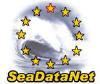 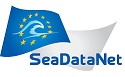 EMODnet Physics
EMODnet Physics is a Marine Observation and Data Information system
Single point of access to Near Real time and Archived data
Build up on existing infrastructures by adding value – not unless complexity
Ensure data access to any user
Brings together acting communities:
EuroGOOS, MyOcean and SeaDataNet
Support and facilitate MoU between MyO SDN
Attract new data holders
Attract better and more data
Facilitate integration with further systems
Connect to new data
Reinforce
EMODnet  
Physics
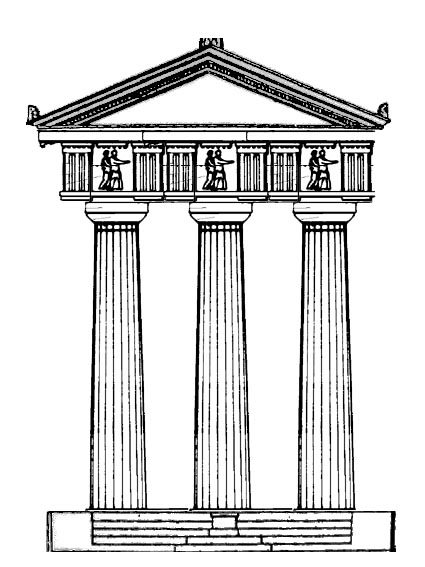 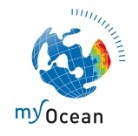 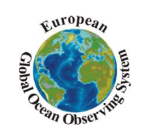 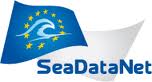 SUSTAIN
EMODnet Physics
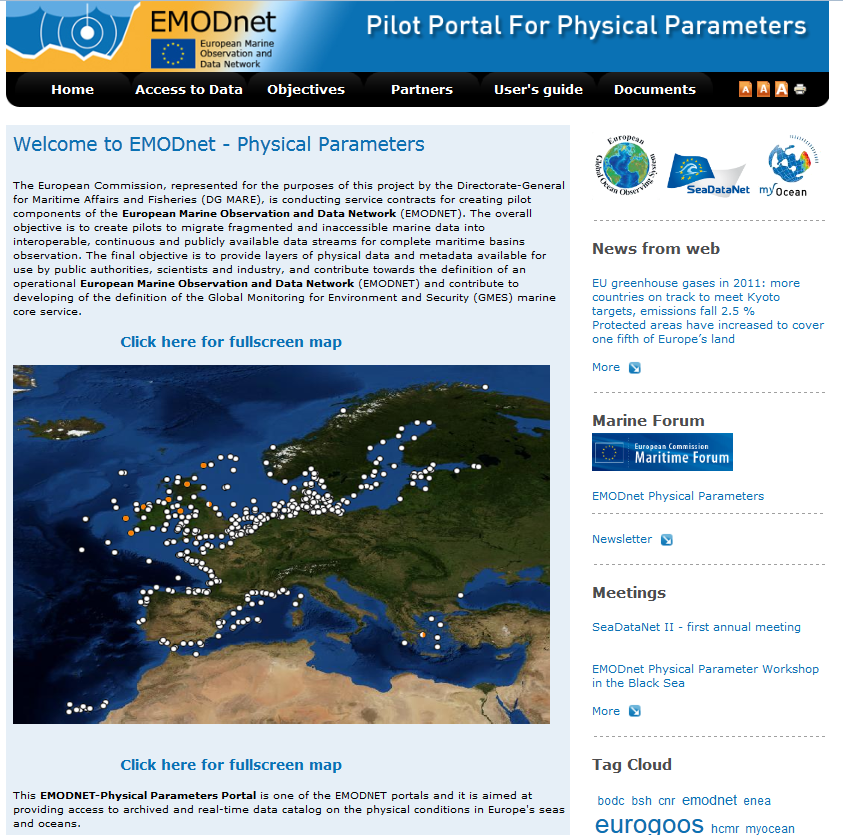 INSPIRE
Services
DISCOVER
VIEW
DOWNLOAD
Data Policy
Open & Free
www.emodnet-physics.eu
EMODnet Physics – Dicovery, View, Download
Near Real Time data
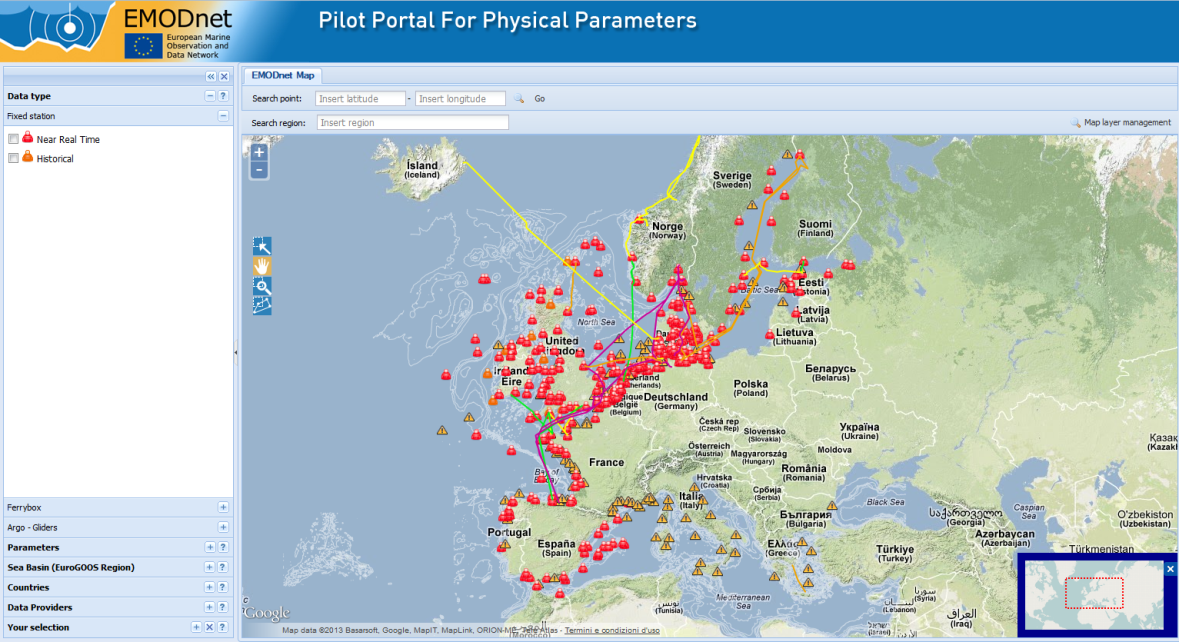 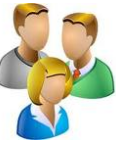 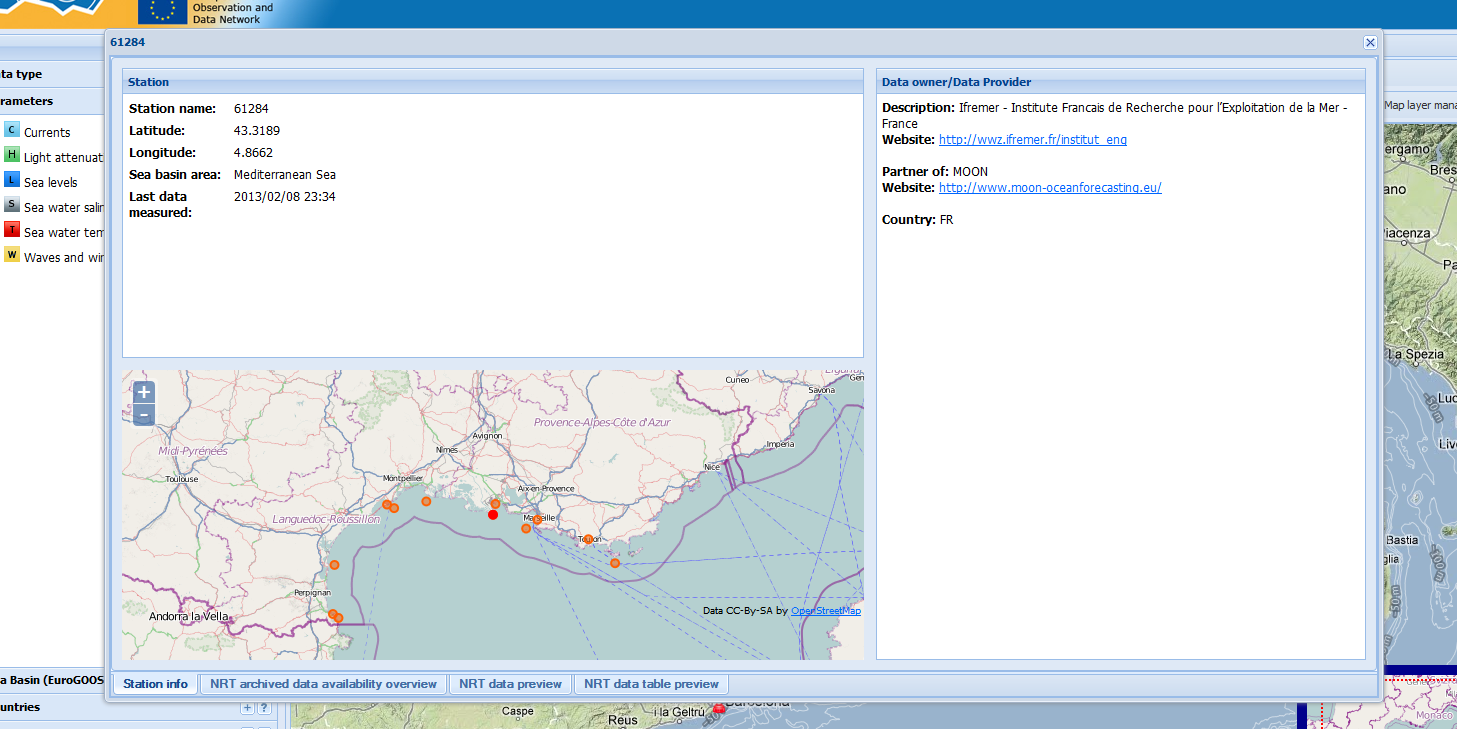 users
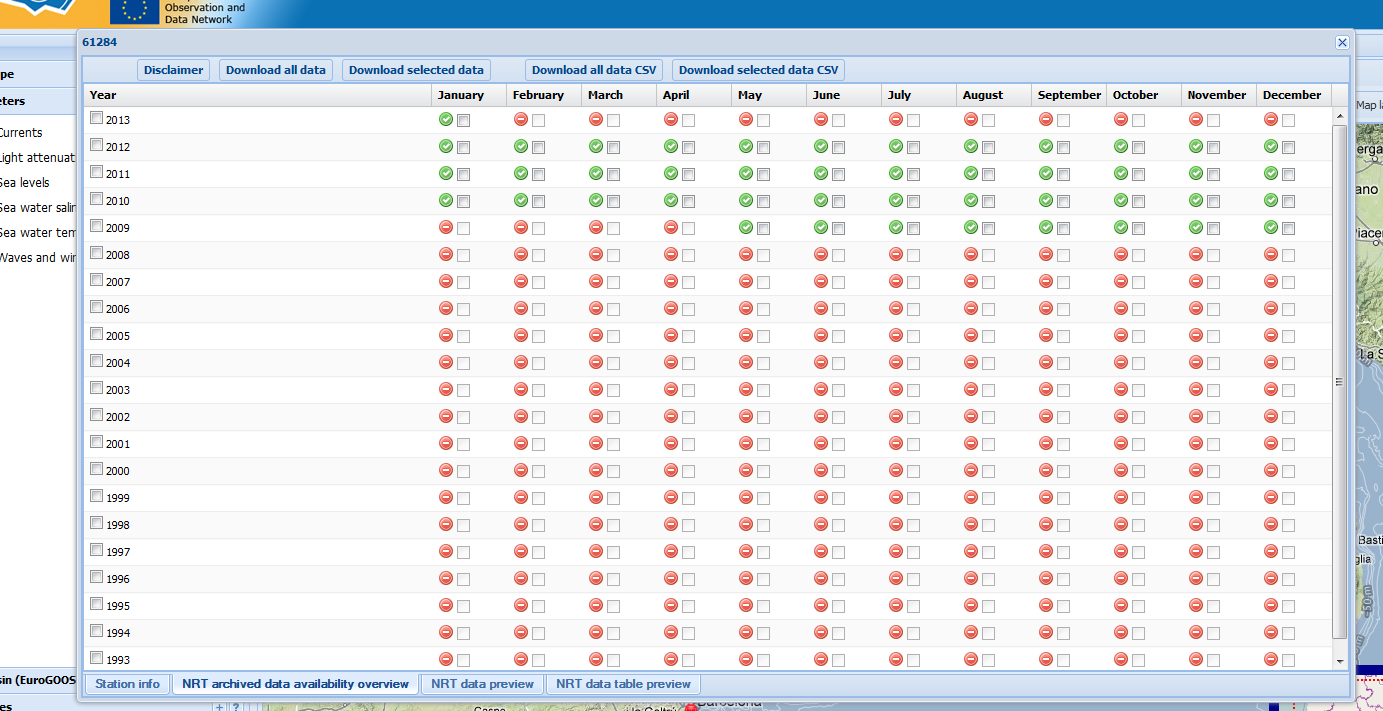 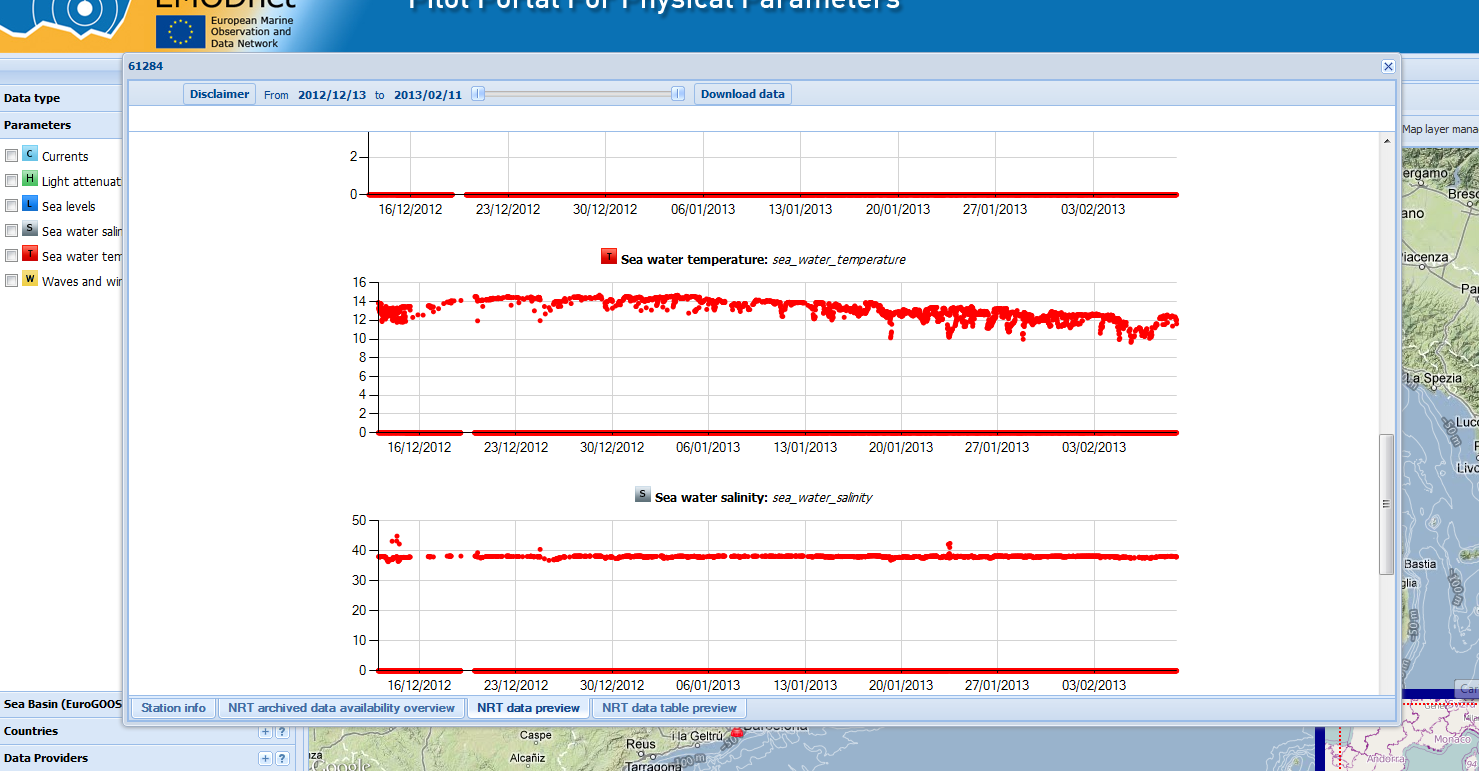 Station  61284
EMODnet Physics – Dicovery, View, Download
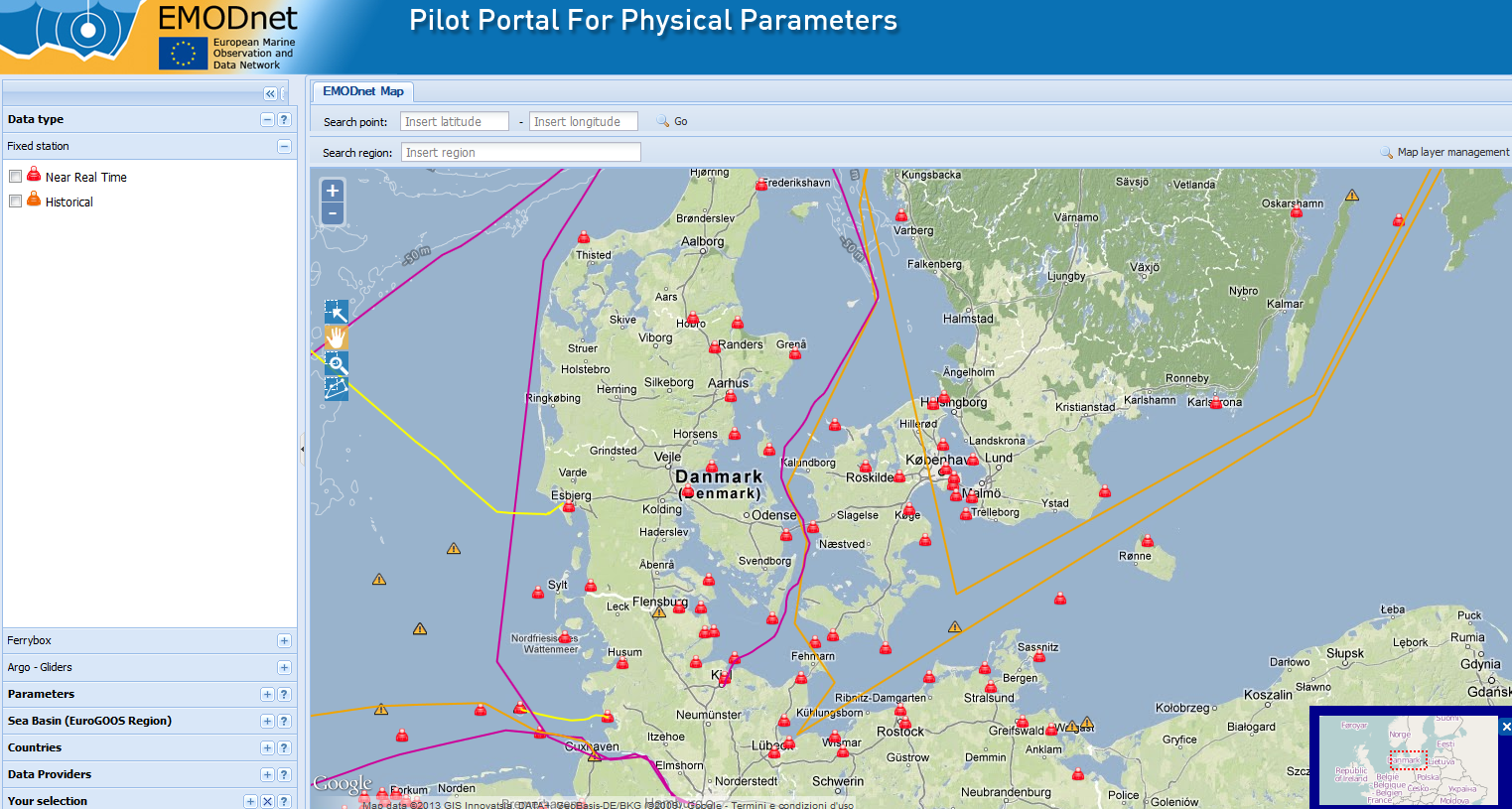 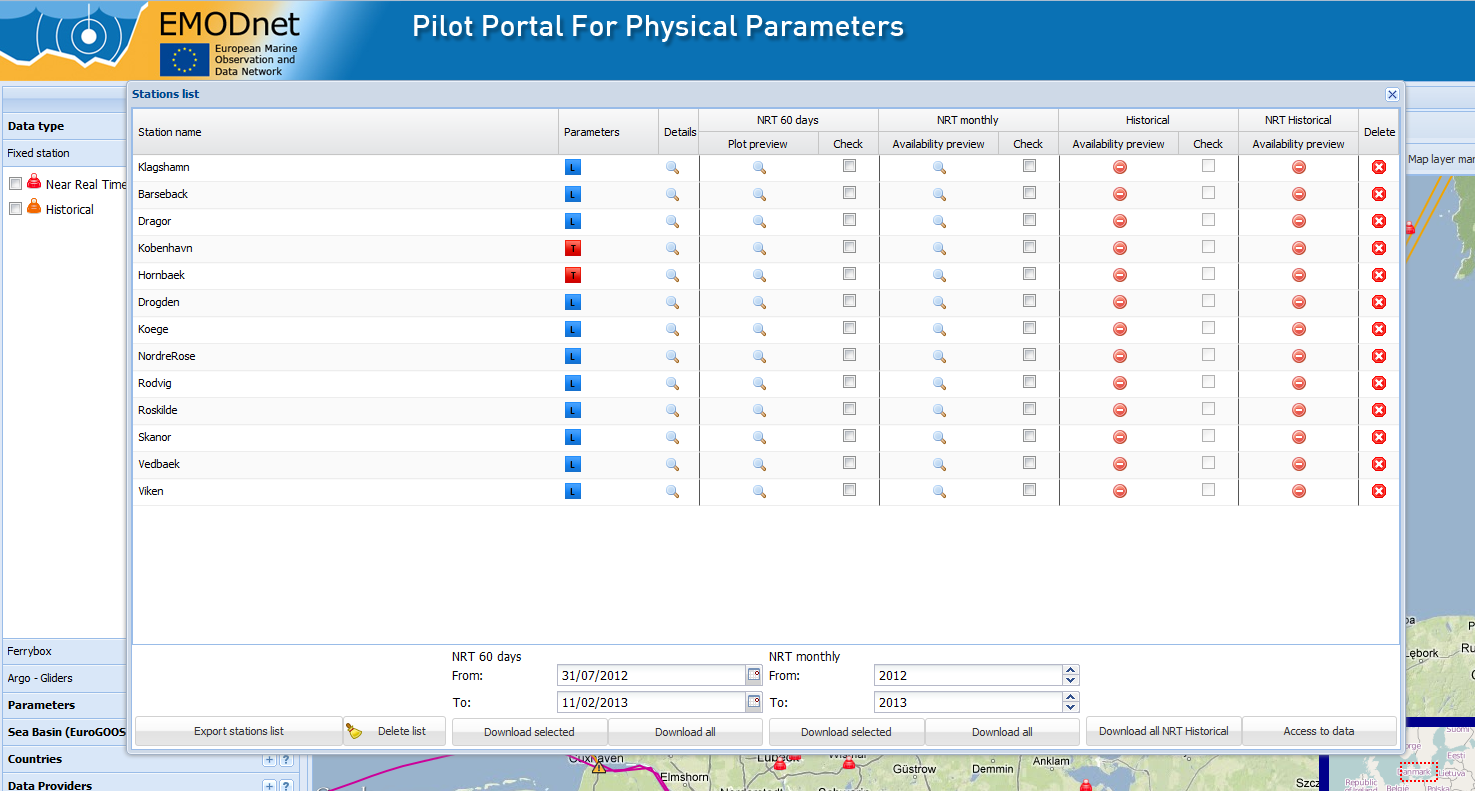 EMODnet Physics - BackOffice Infrastructure
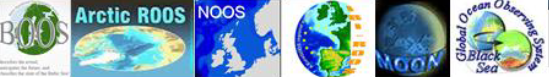 Near Real Time Data Discovery and Access
Federative standardized Infrastructure
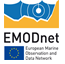 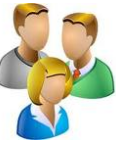 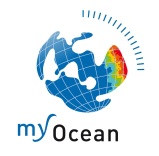 users
Folders and info files
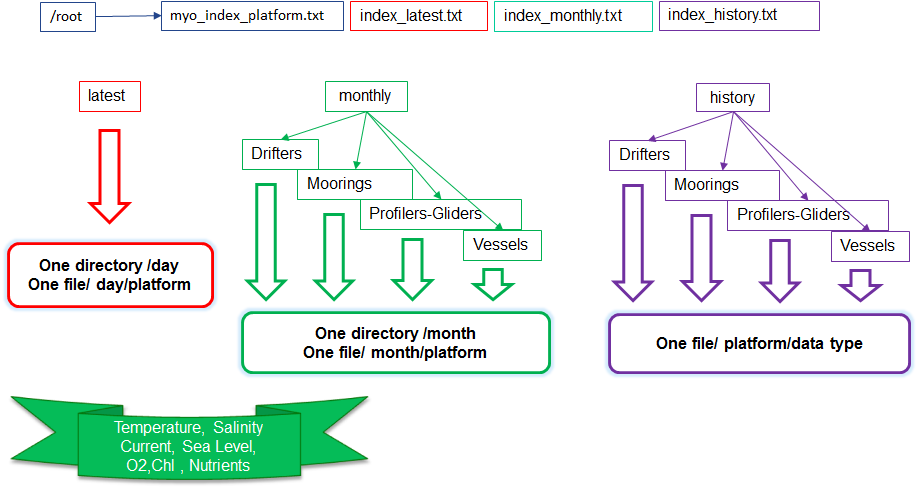 Free discovery, access and download of NRT for latest 60 days (any)
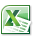 EMODnet Physics – NRT 60 days
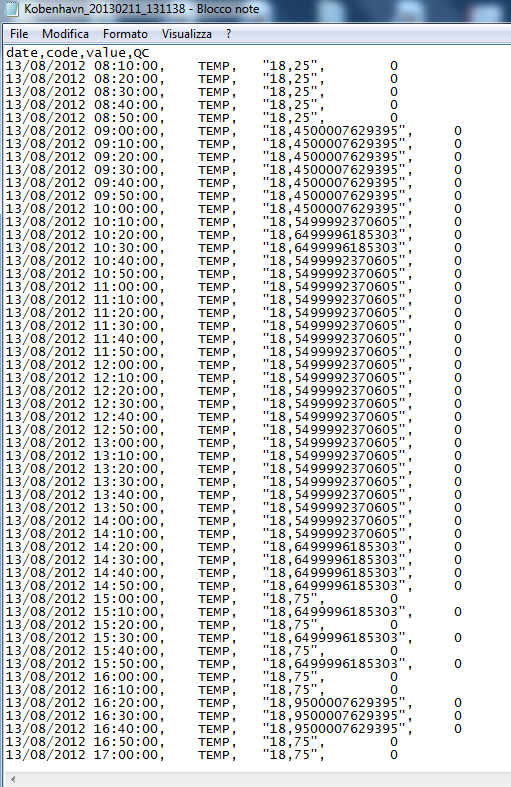 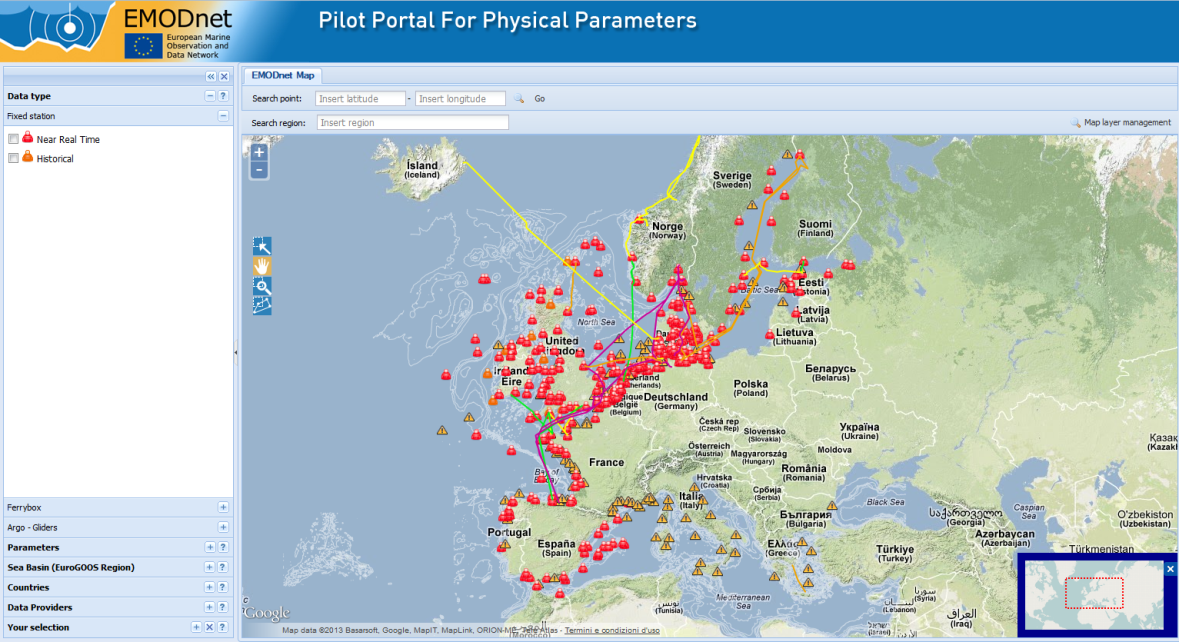 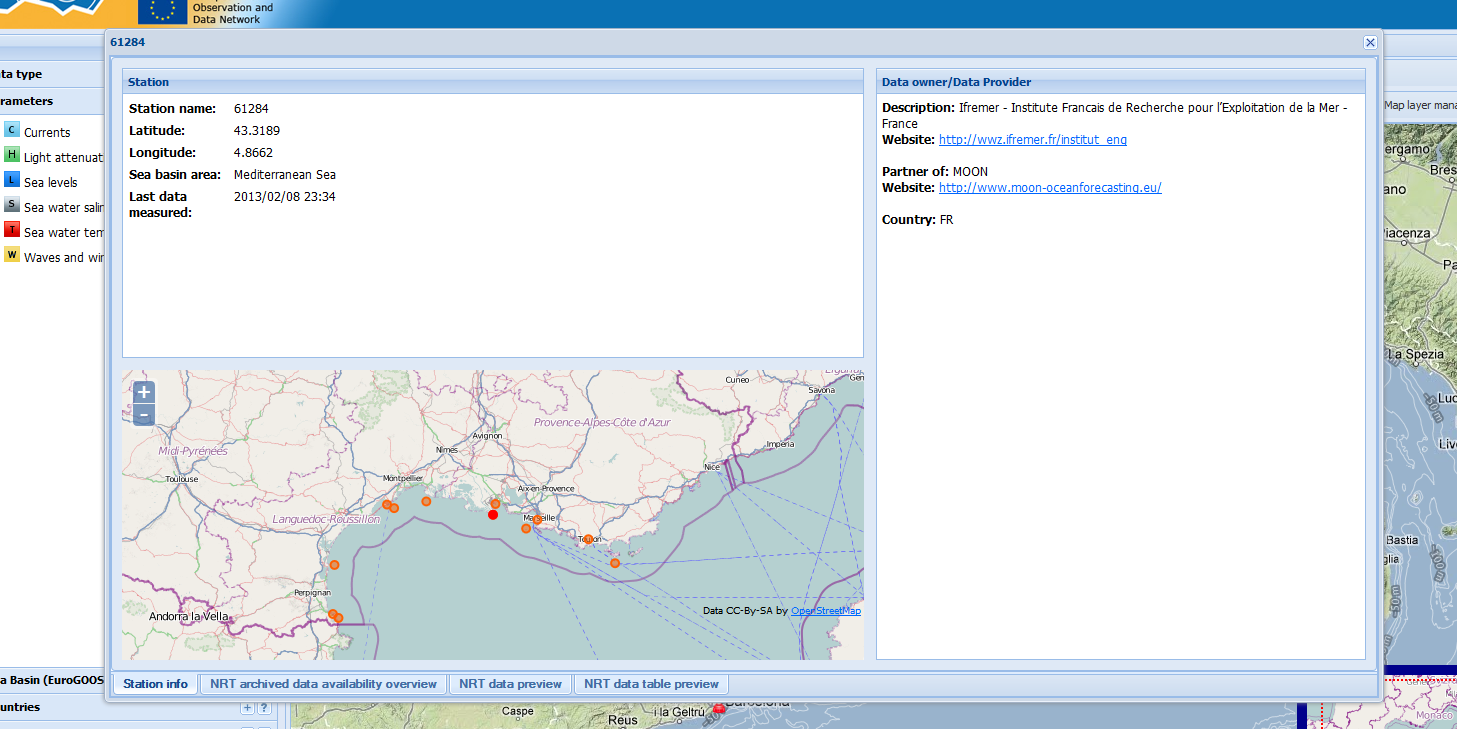 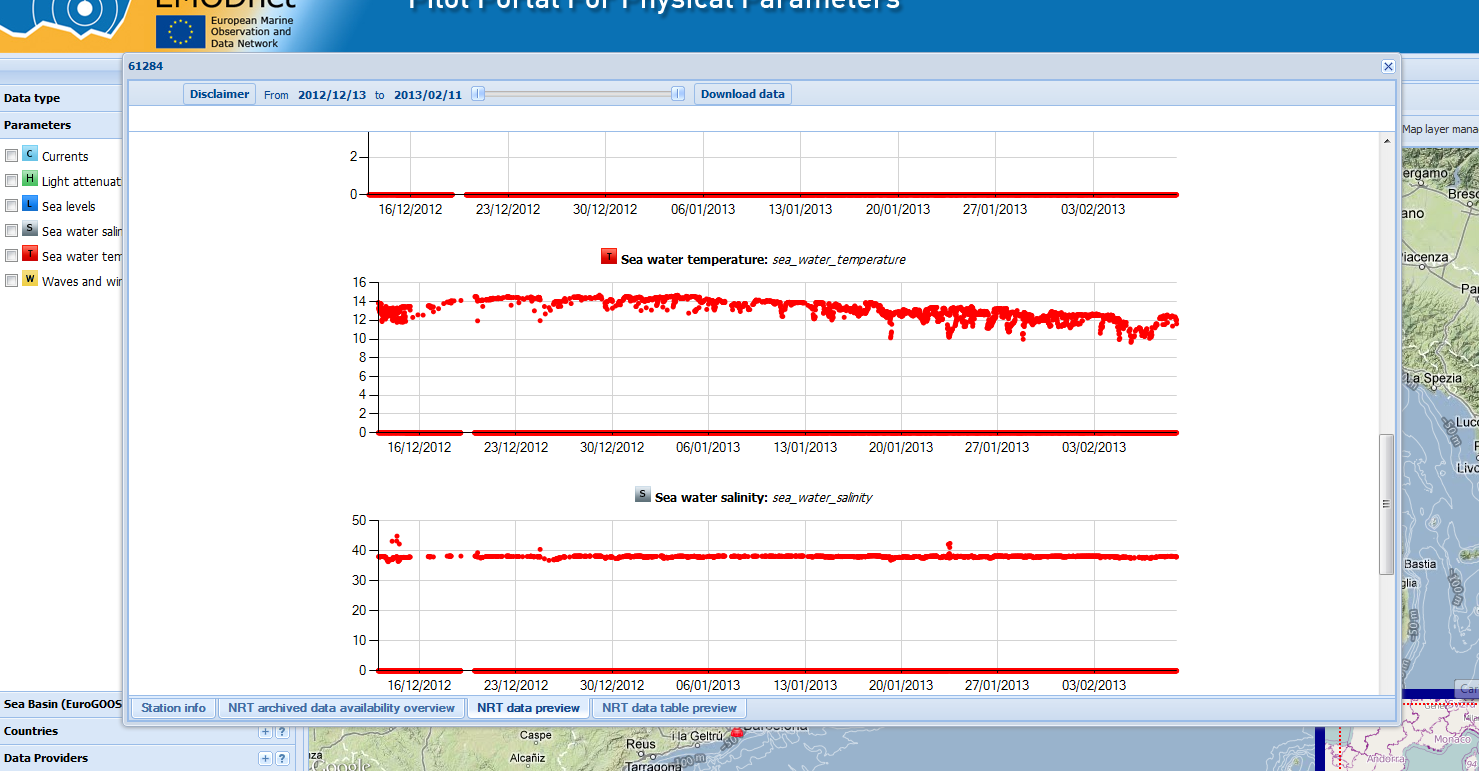 EMODnet Physics - BackOffice Infrastructure
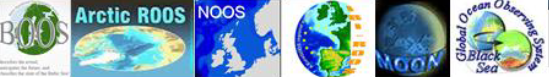 Near Real Time Data Discovery and Access
Federative standardized Infrastructure
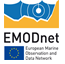 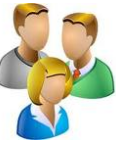 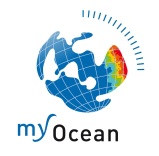 users
Folders and info files
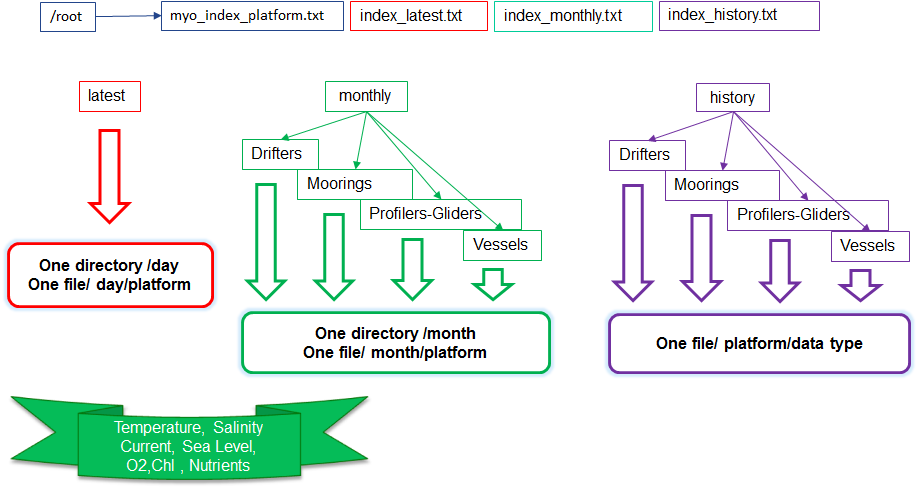 Free discovery, access and download of NRT (myo users)
EMODnet Physics – NRT monthly
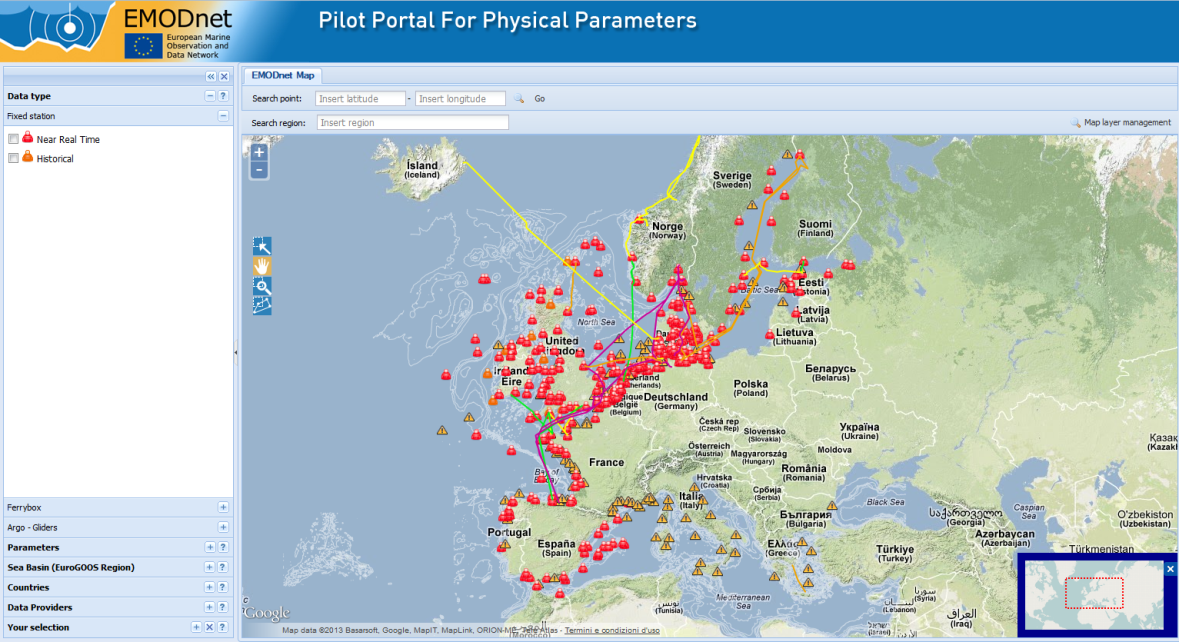 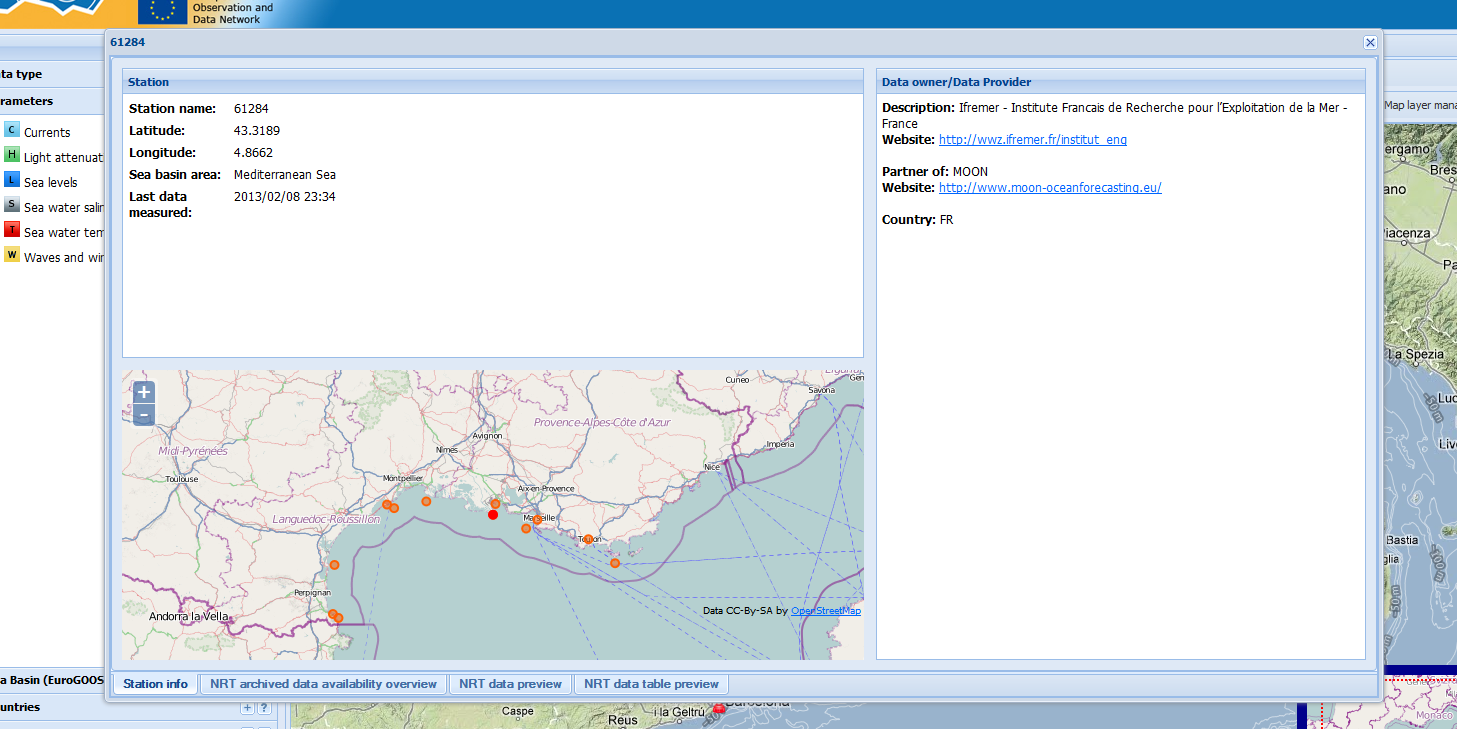 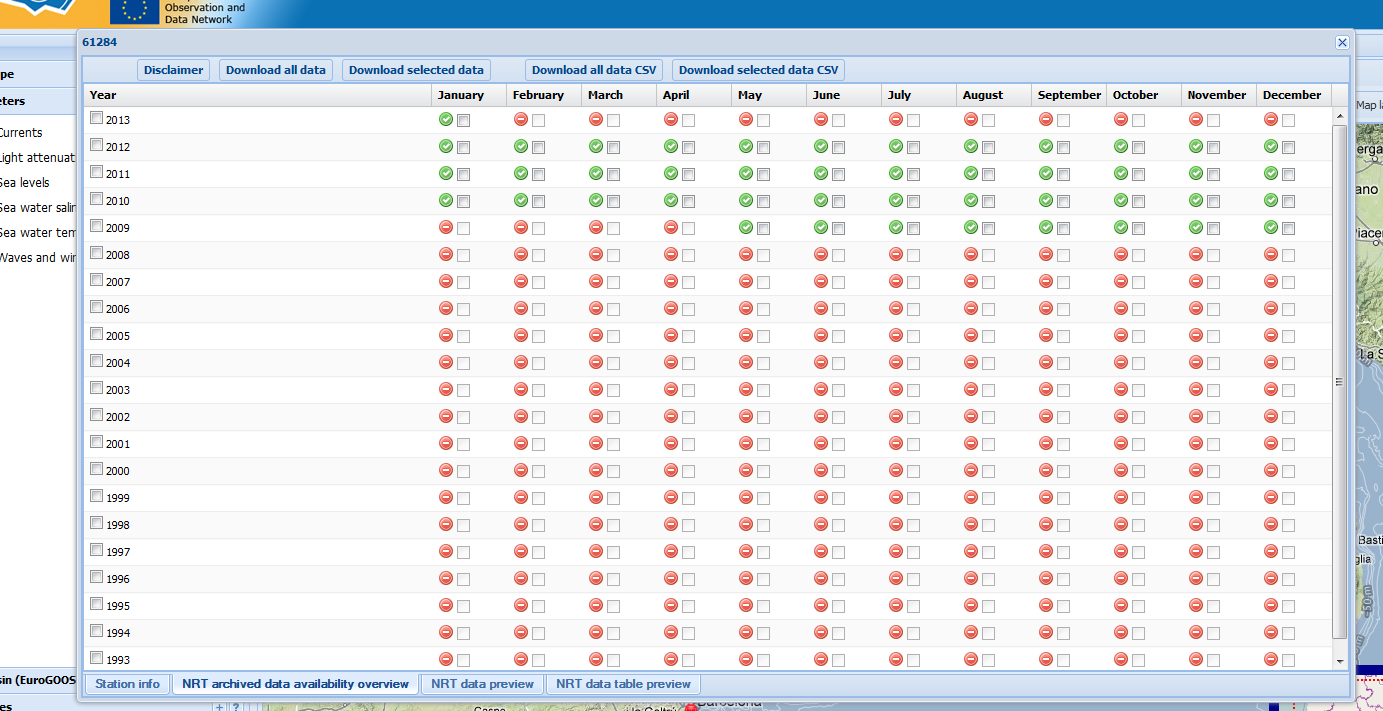 EMODnet Physics – NRT monthly
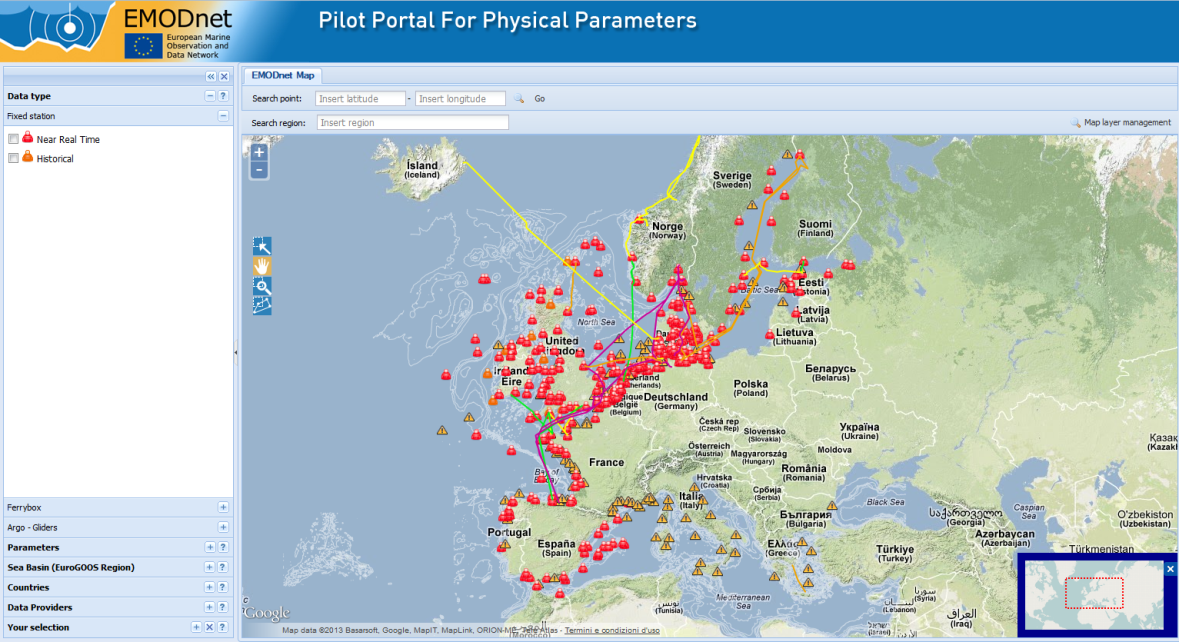 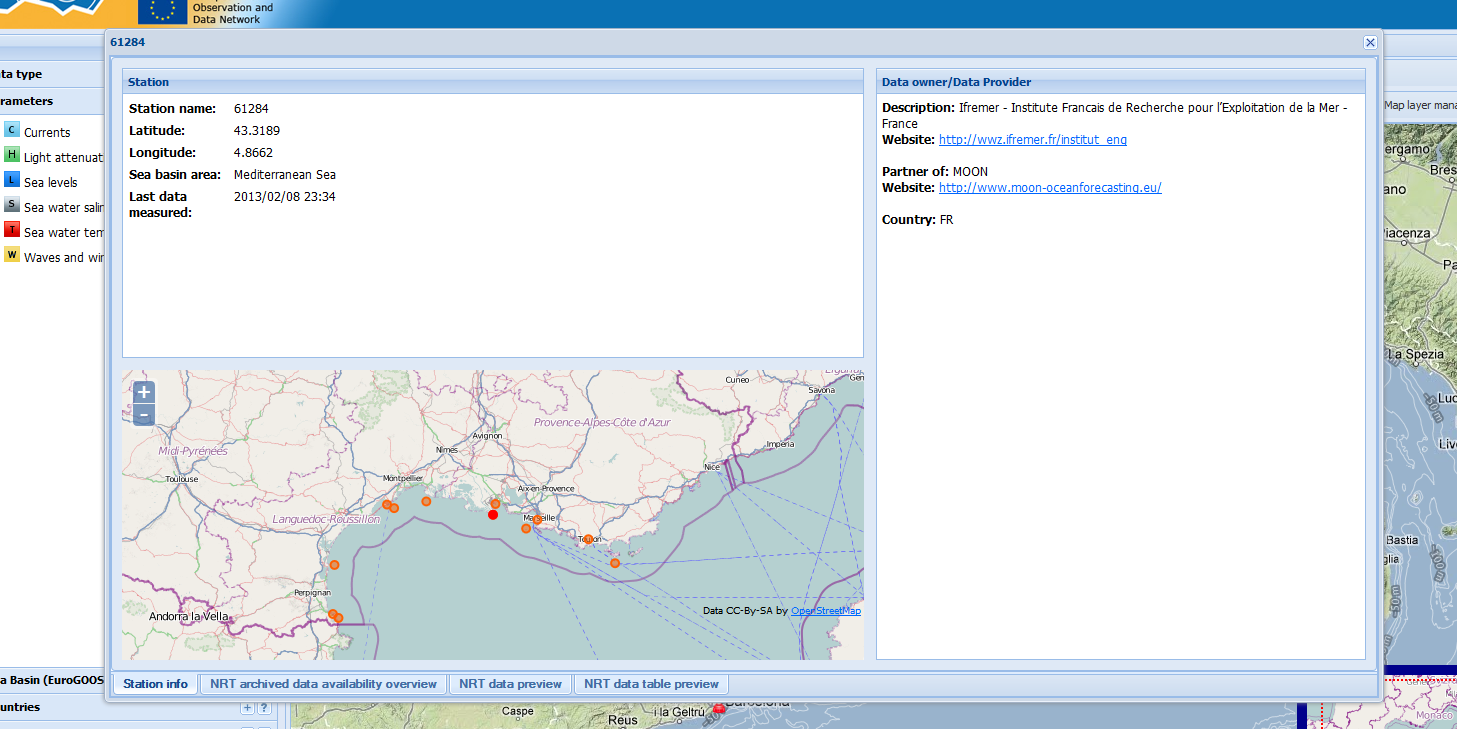 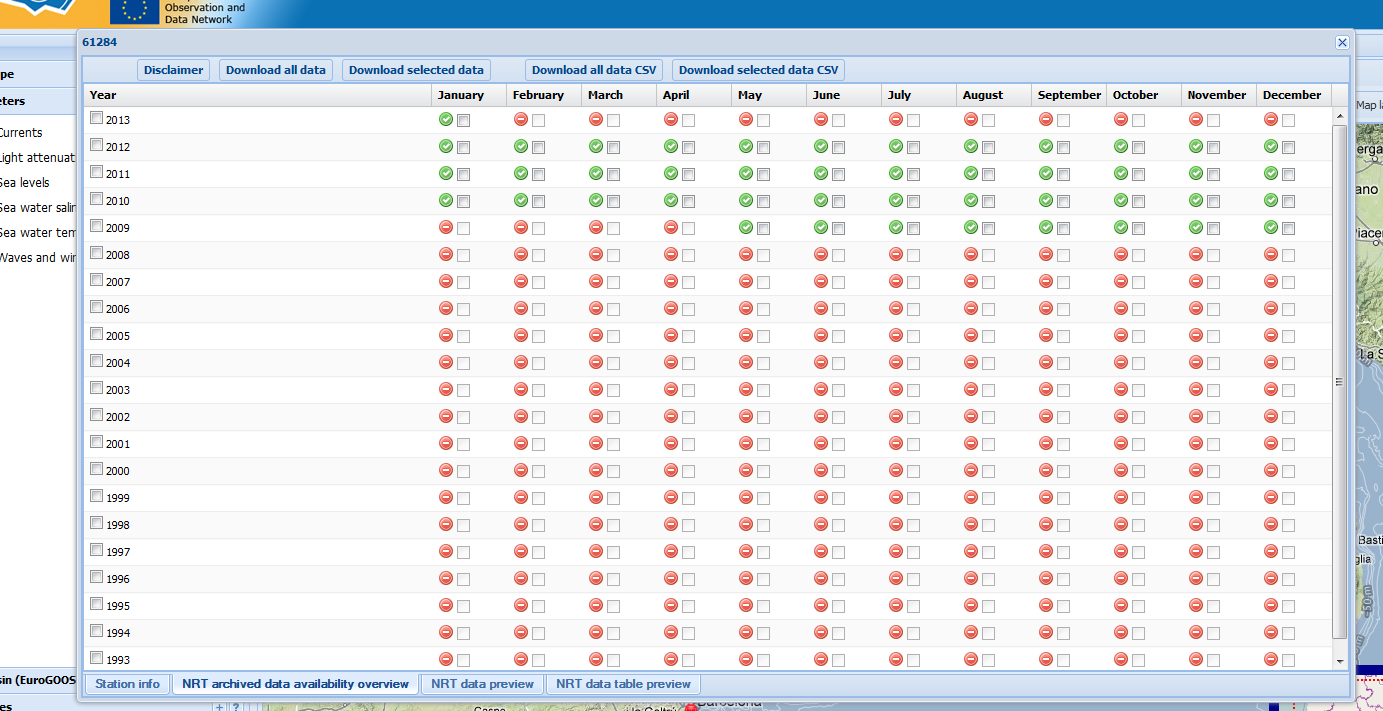 EMODnet Physics - BackOffice Infrastructure
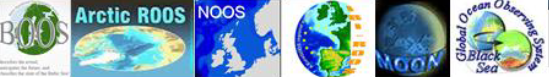 Near Real Time Data Discovery and Access
Federative standardized Infrastructure
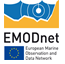 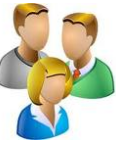 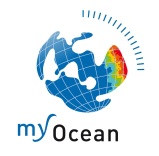 users
Folders and info files
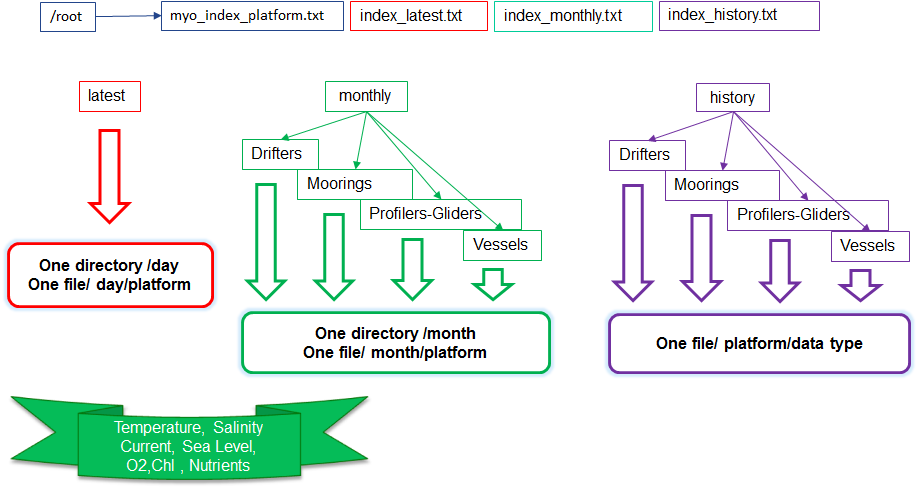 Free discovery, access and download of NRT (myo users)
Arkona
Darsser
Fehmarn
LTKiel
Oderbank
EMODnet Physics – NRT History
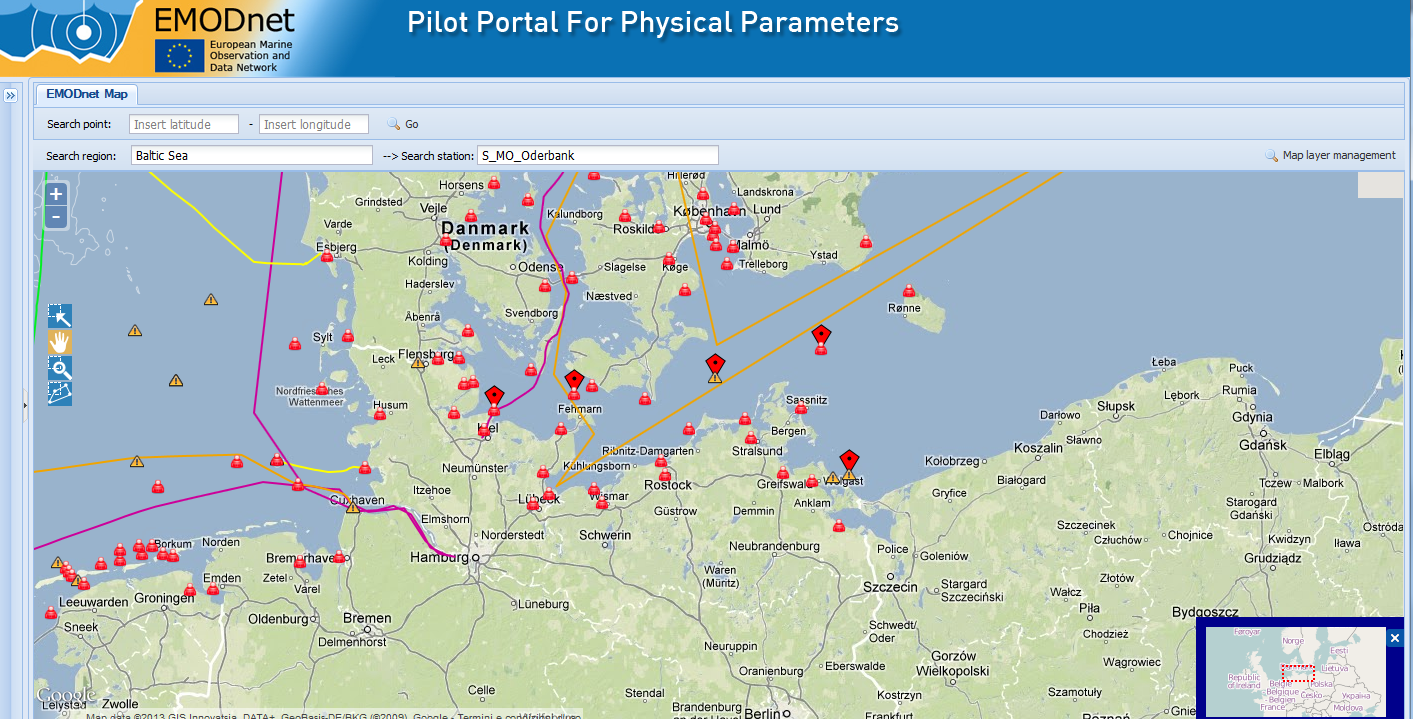 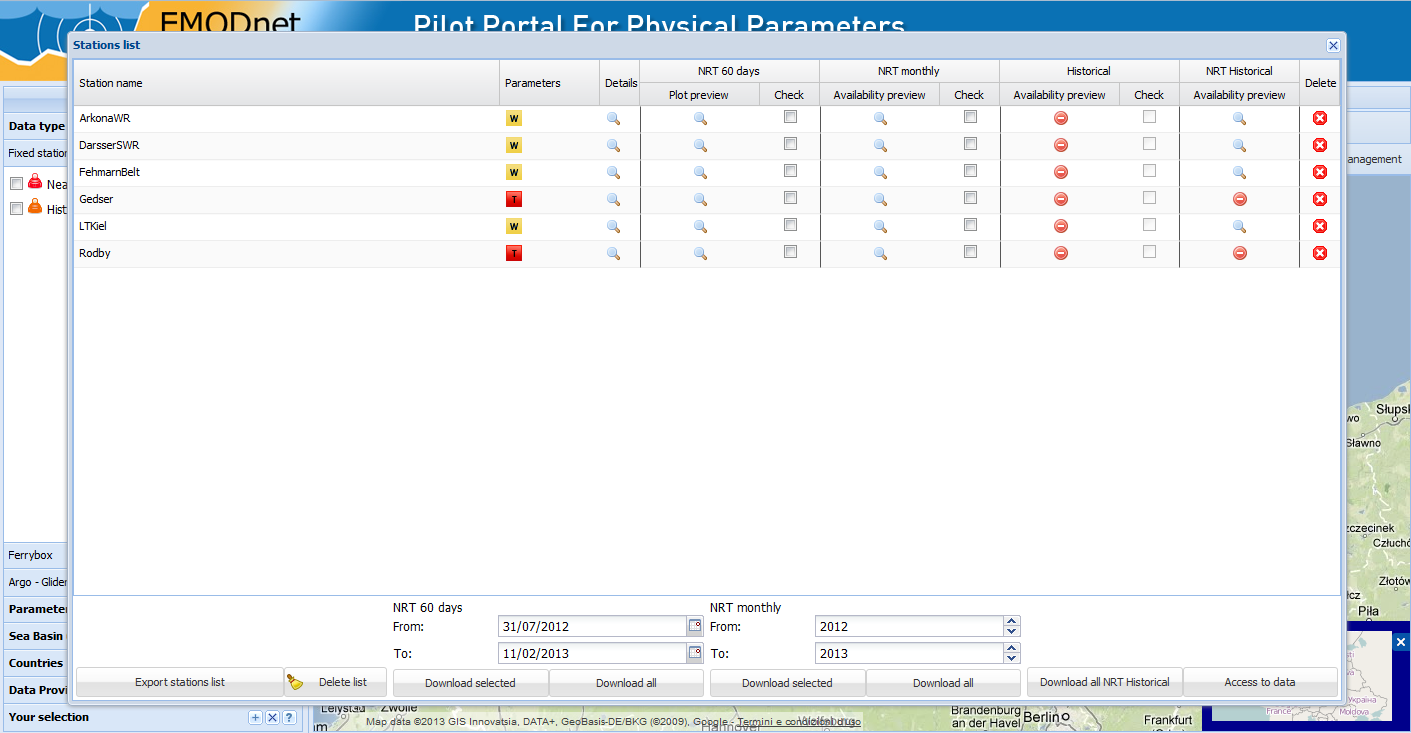 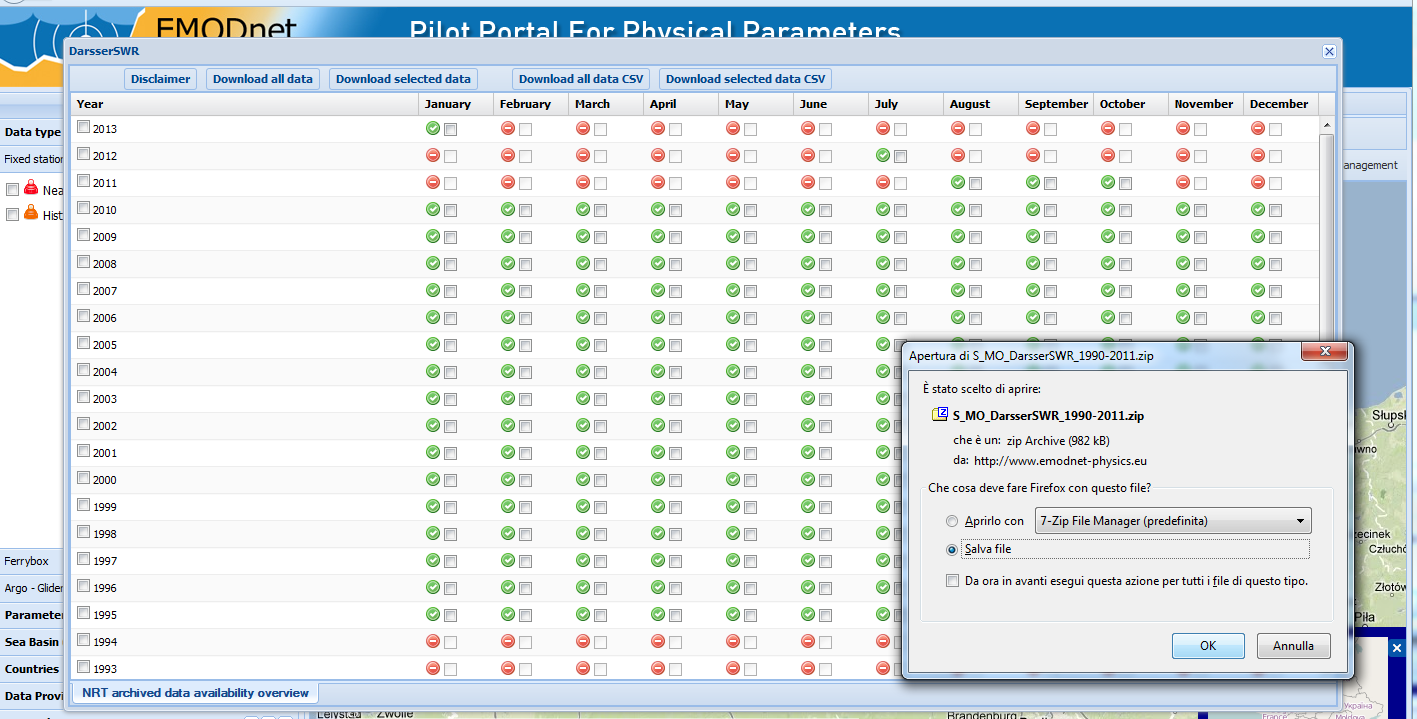 Arkona
Darsser
Fehmarn
LTKiel
Oderbank
EMODnet Physics - Products
Example of simple products (e.g. trends)
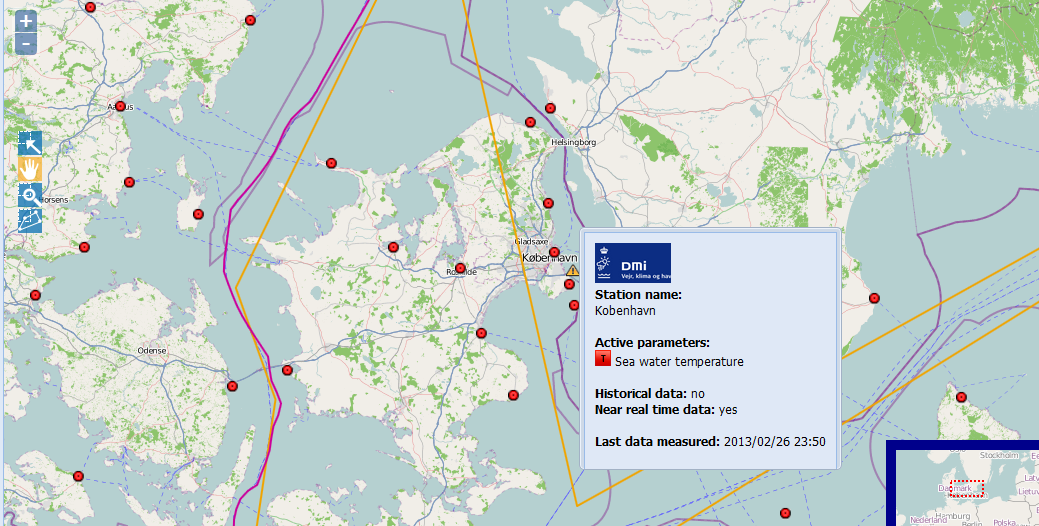 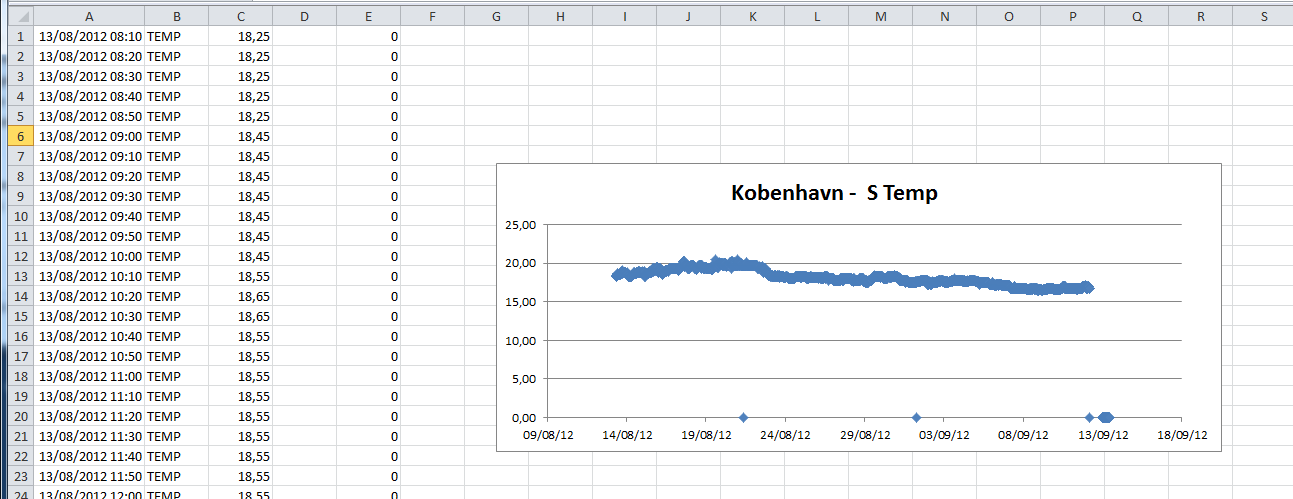 EMODnet Physics - Products
Example of simple products (e.g. trends)
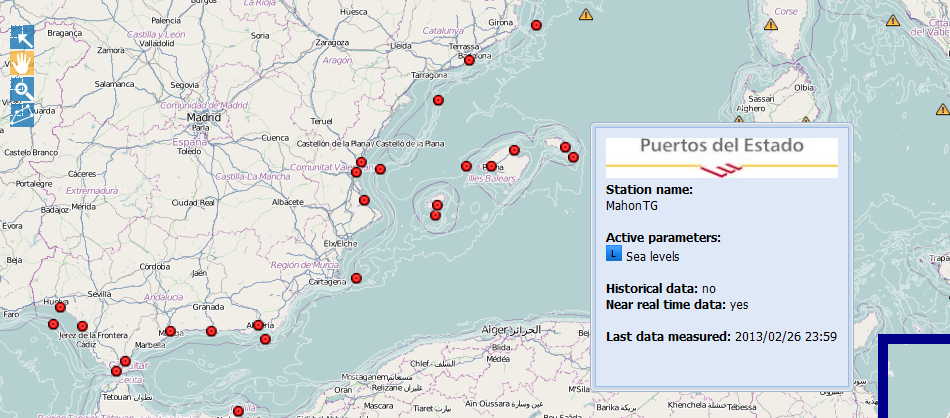 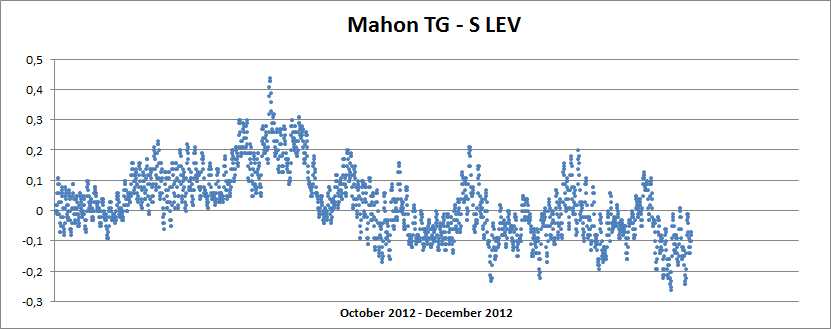 EMODnet Physics - BackOffice Infrastructure
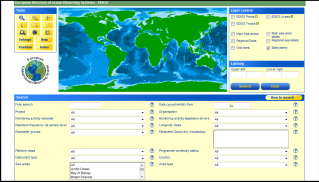 NODCs
EDIOS
Historical Data 	     Discovery and Access
CDI Data Discovery
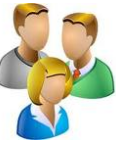 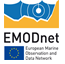 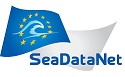 Users
(SDN users)
CDI Data Access Service
Request Status Manager
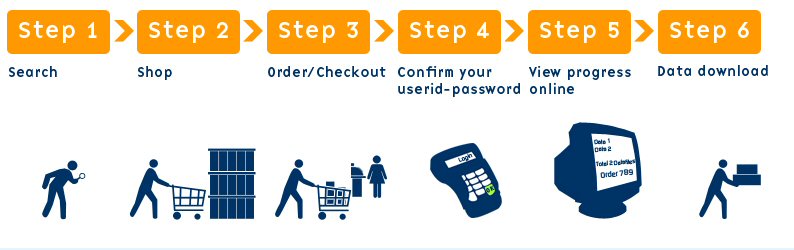 Data Owner
EMODnet Physics – CDI
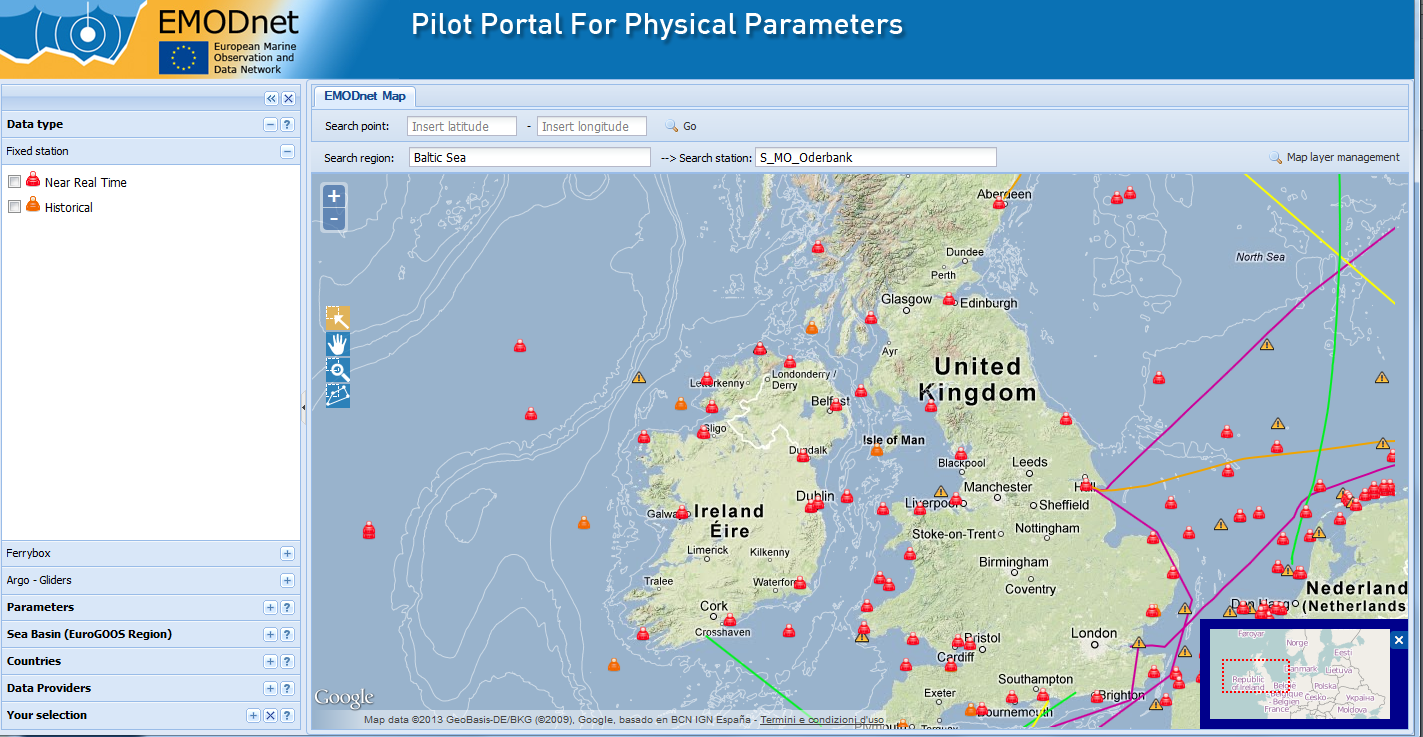 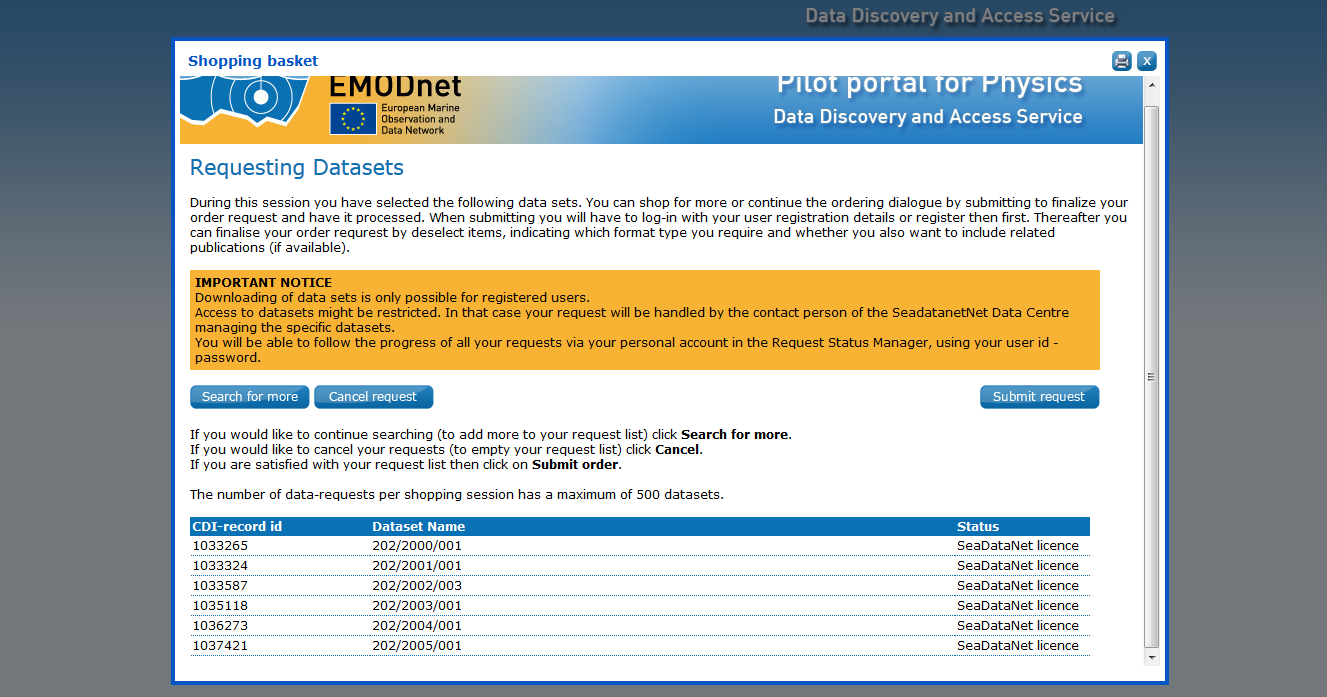 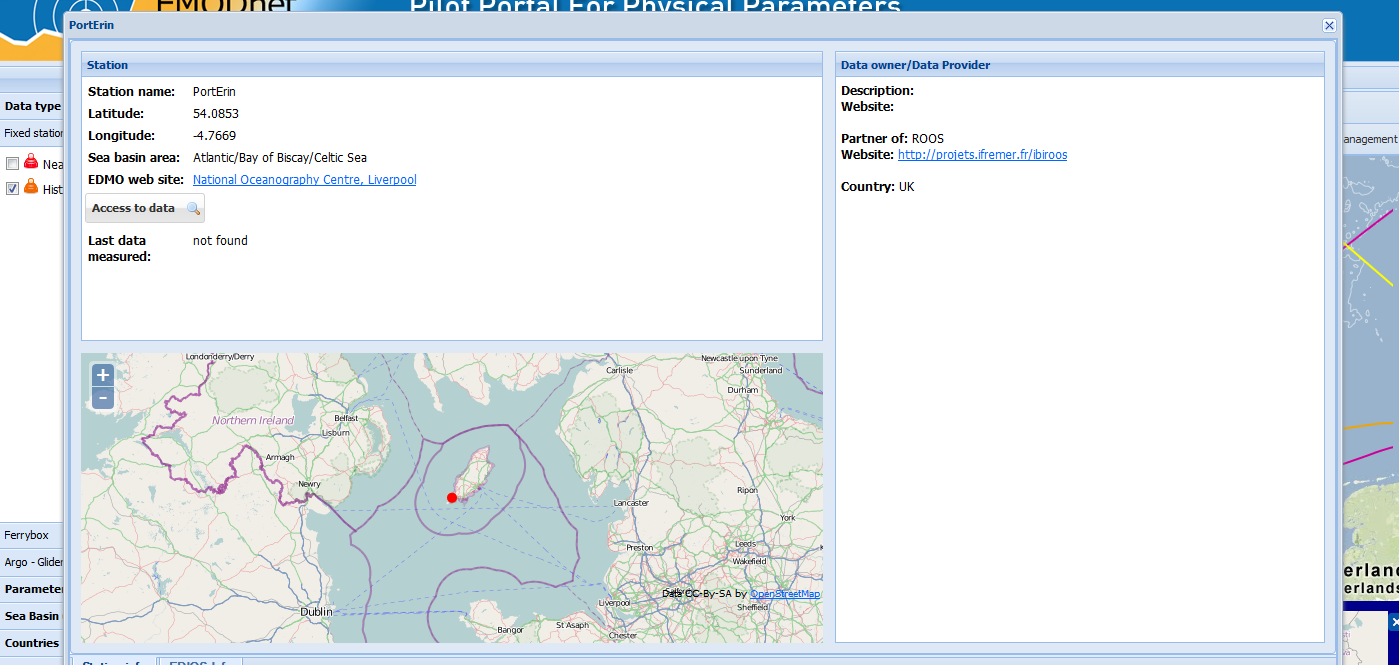 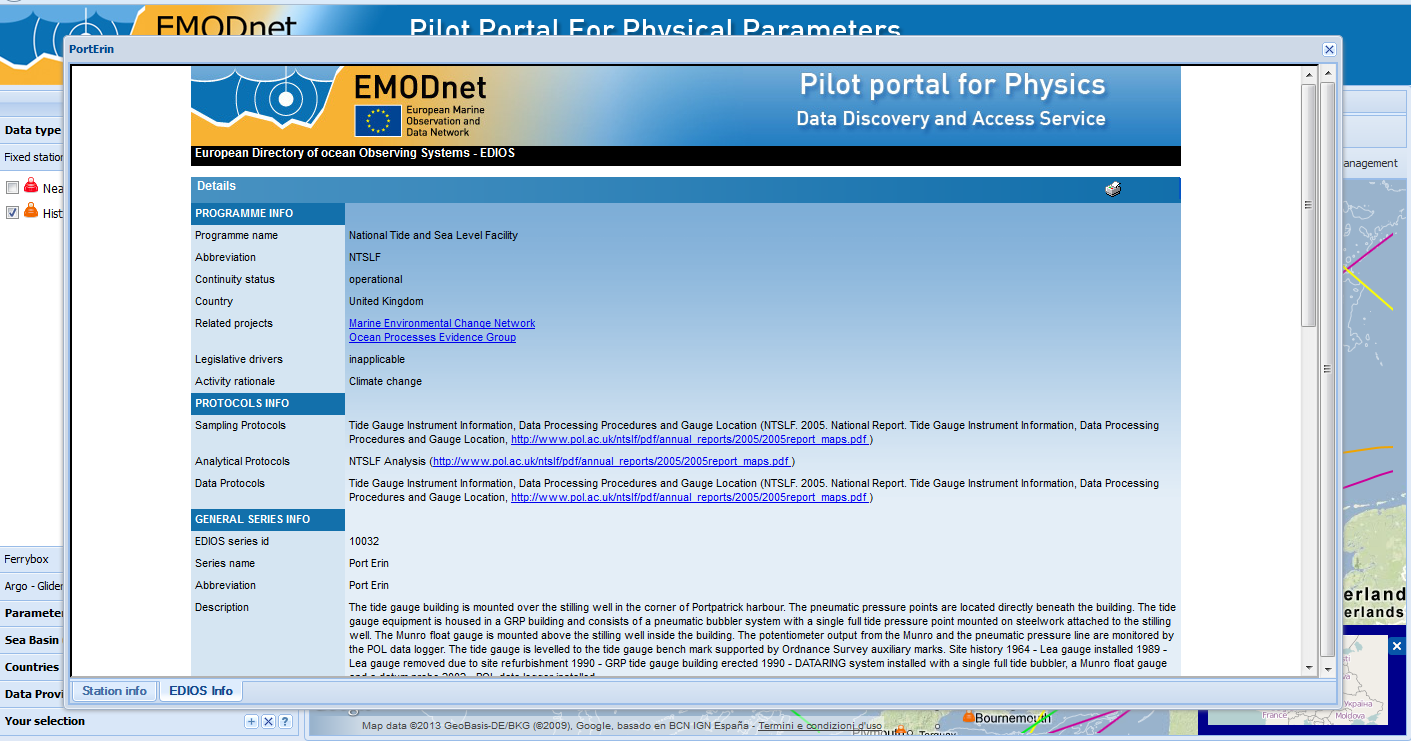 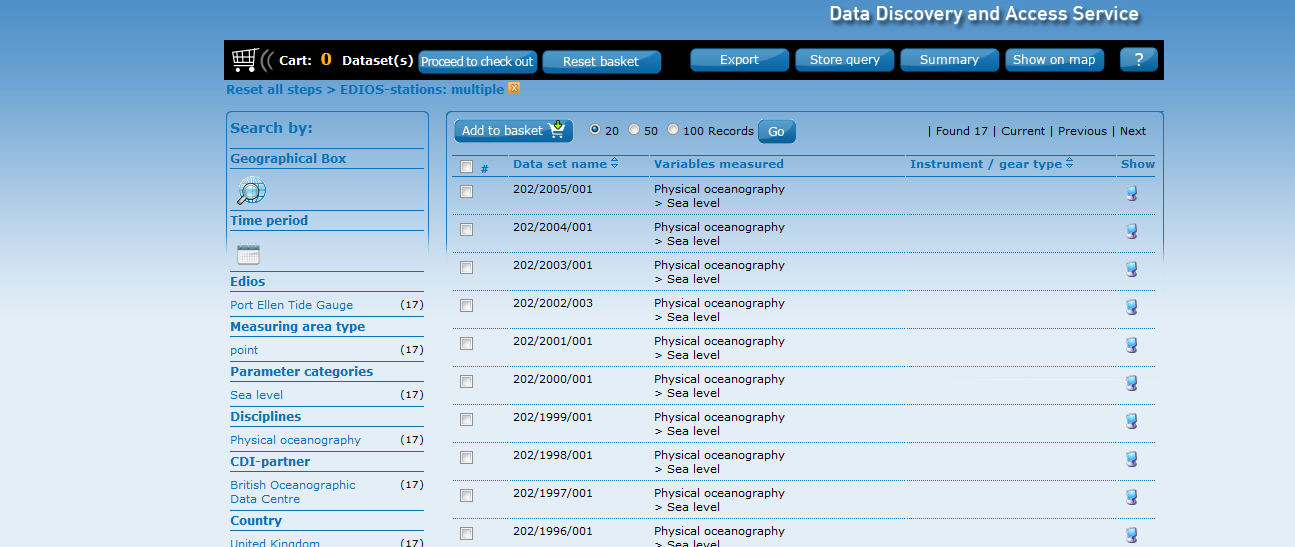 PortErin
EMODnet Physics - Milestones
December 2010 – formal activity start
December 2011 – about 40 stations
4 workshops (June 2011 – November 2012) to present the program, and involve users and providers.
December 2012 – more than 400 stations
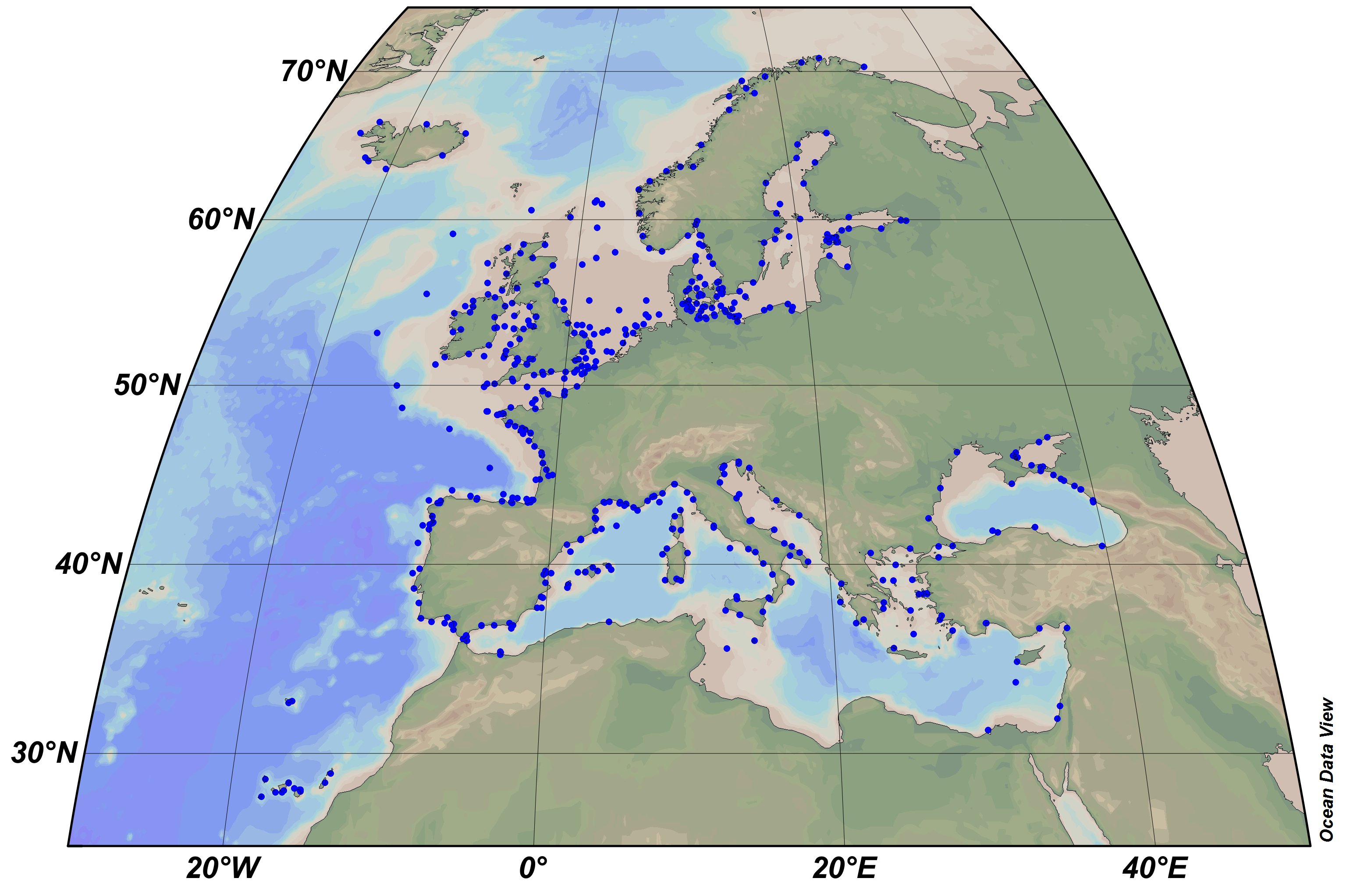 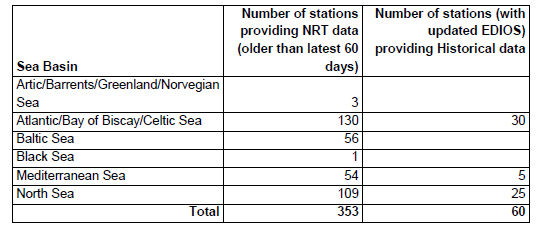 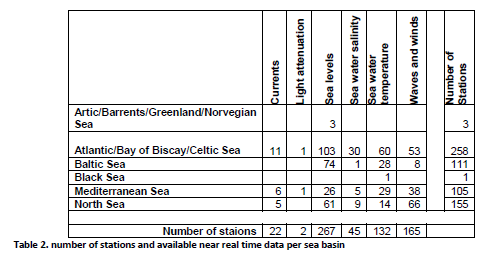 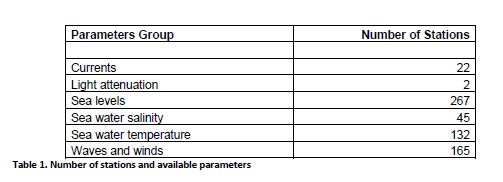 Show case/case history
Success:
Good integration of MyO data and information
RON ISPRA (in EMODnet, not in MyO, applied for EuroGOOS membership, ongoing integration with MyO-SDN infrastructures)
Mediterranean Sea: data owner ready to cooperate and share
Support MoU between MyO and SDN  
Open issues 
Unique Station ID to better connect RT and Historical Data and EDIOS 
EDIOS and better connection between MyO stations and SDN stations
Easier and faster access to data
More data (e.g. integration with some ‘bio-chemical’ data)
Unsuccess 
Poland
EMODnet Physics - EDIOS
EDIOS entries from France, Greece, Ireland and UK for EMODNet Physics are more or less complete (although some Greek programmes require some minor revision before loading to the EDIOS database)
Sweden and Germany have provided EDIOS entries for key observing programmes (but need to be encouraged to provide further entries)
Some other countries (Estonia, Italy, Montenegro, Slovenia, Ukraine) have provided some EDIOS entries relevant to EMODNet physics
Key countries (Denmark, Italy, Netherlands, Norway, Spain) need to be encouraged to compile EDIOS entries. Italy, Spain and Norway have completed some entries, but those for Norway and Spain do not cover programmes relevant to EMODNet physics.
Much of the delayed-mode (historical) quality controlled data relevant to EMODNet physics are not available through SeaDataNet yet
Reasons for this may include:
NODCs do not hold the data – (i) they have not been passed on to the data centre within an institute, or (ii) they have been collected by a different organisation that does not normally provide data to the NODC.
Legacy data issues need to be resolved
EMODnet Physics – KPIs
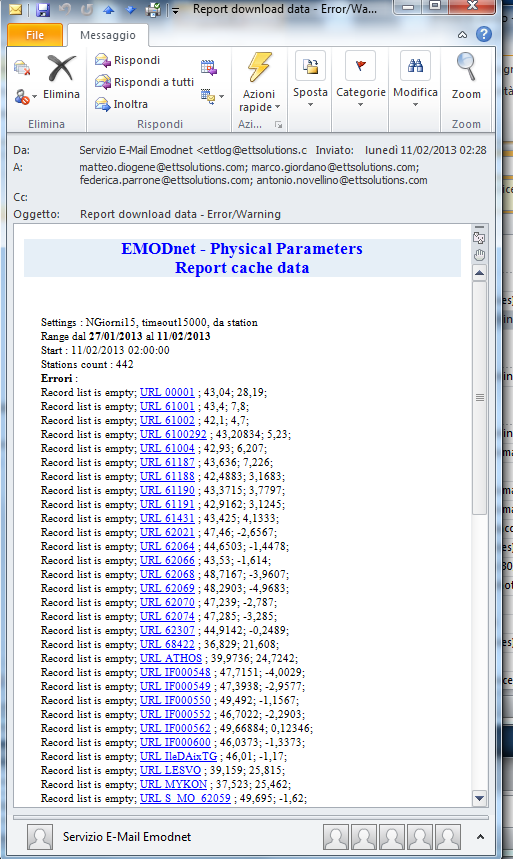 KPI and automatc mail services
Daily notification about station status
Weekly notification about downloads
On demand Google analytics
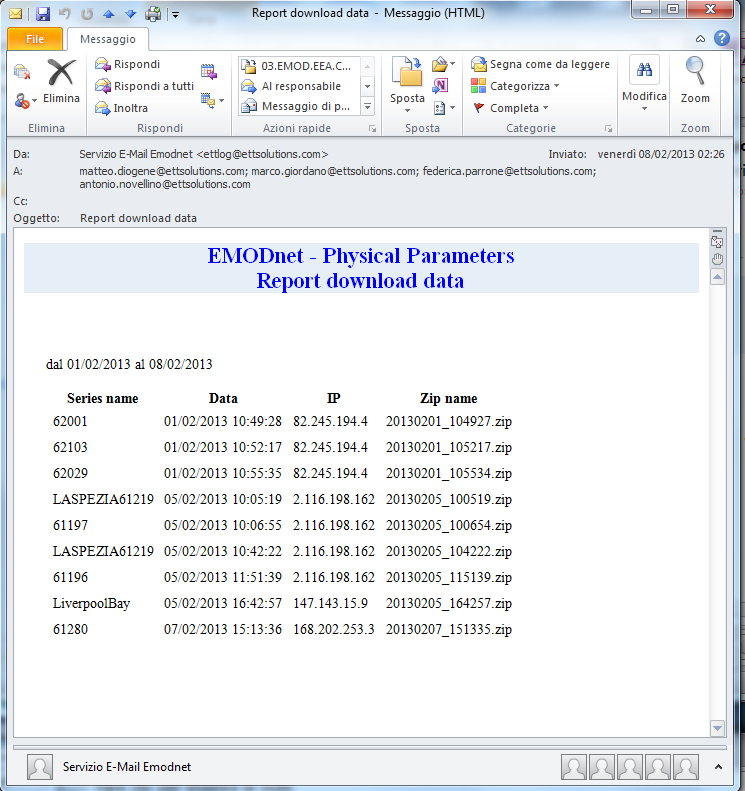 EMODnet Physics – KPIs
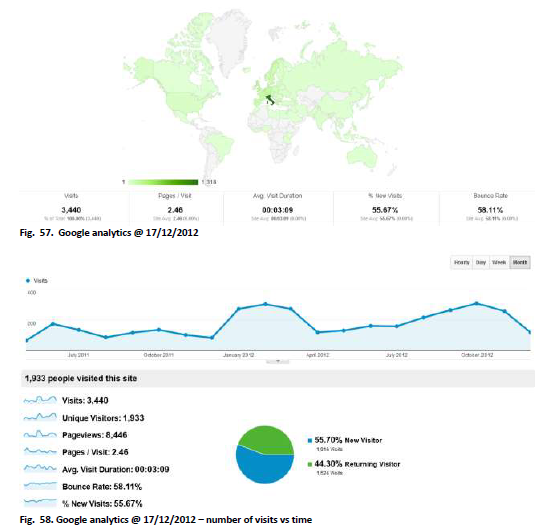 EMODnet Physics – follow up call
Better access to additional data not yet in the current system i.e. MyOcean and SeaDataNet, Argo, Gliders, Ice coverage, etc.

Better access to and integration of Ferrybox data

Assisting the work on the completeness of stations – leading to a list of uniform station names that reduces duplication between ROOSs and ongoing projects (EDIOS update)

Upgrate the portal, further developing the existing user interfaces and adding machine-to-machine interfacing functionalities
    (Towards an Ocean User directory: working with MYO and SDN)
EMODnet Physics – Conclusions
An impressive effort made by key technical players in MyOcean, Seadatanet, EMODnet and EuroGOOS to reduce unnecessary redundancies and develop common approaches towards users
e.g. MoU signed between Seadatanet and MyOcean to share efforts, and discussion to improve user access to databases See previous comment
A clear and convincing move towards open& free access to data, a strong involvement at the community level in IT tools and methods to offer modern data information services to users

EuroGOOS, MyOcean, SeaDataNet and EMODnet-Physics have developped a strategy of active cooperation, cross-cutting DG ENTR, RTD and MARE initiatives to achieve a wider coverage of data sources and overall interoperability.
EMODnet Physics – Conclusions
results show technical success, common vision, and positive response of users.

It builds a convincing marine community contribution to the overall aim of EMODnet with respect to pan-European marine data management and data access.

It brings to the fore the critical need for sustained marine observation networks.
EMODnet Physics
Thank you